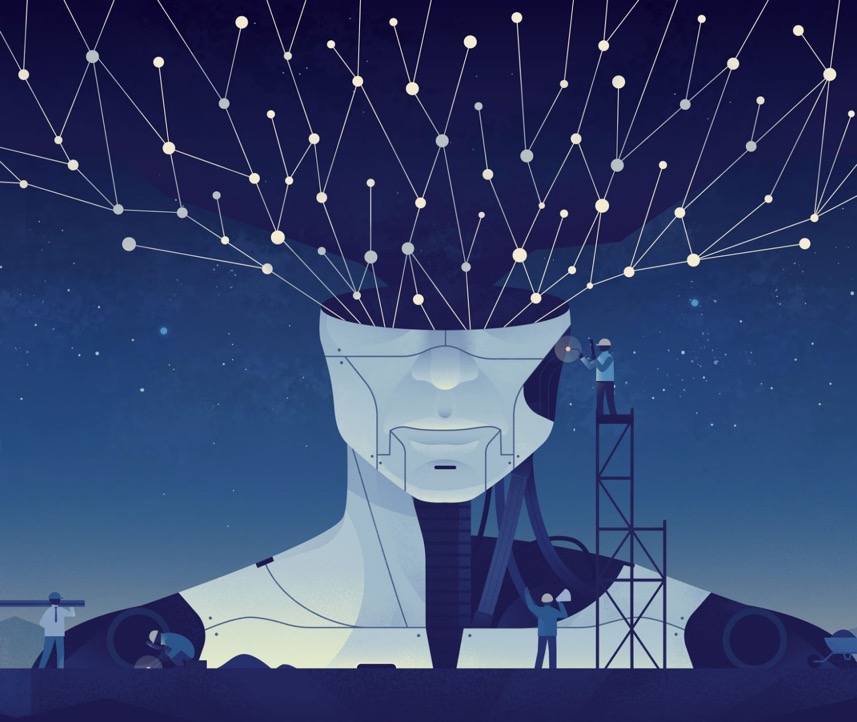 KOHONENNETZWERKE
BRUCKNER, HANGLER, MOSER-SCHWAIGER & SPERL
https://cloudsek.com/wp-content/uploads/2020/06/Neural_Networks_2880x1620-scaled.jpg
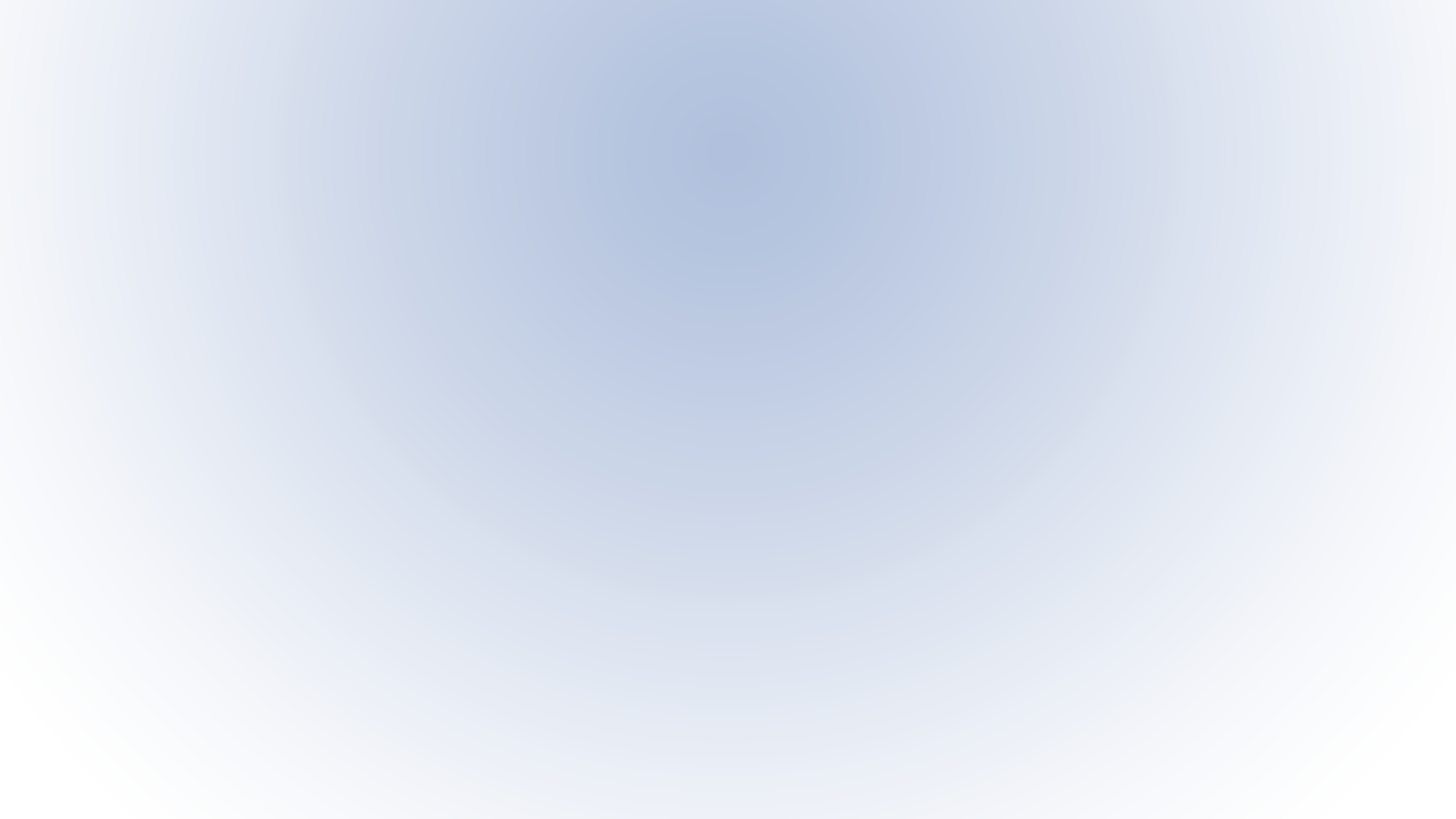 Übersicht
Einführung 
	Manuel Sperl
Algorithmus
	Stefan Hangler
Einsatzbereiche mit Beispiele
	Eva Bruckner
	Marie Moser-Schwaiger
2
Freitag, 15. Jänner 2021
BRUCKNER, HANGLER, MOSER-SCHWAIGER & SPERL
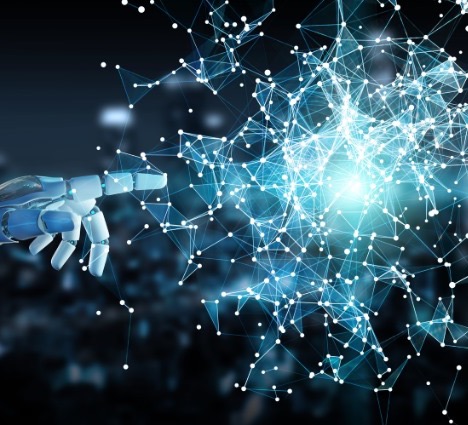 EINFÜHRUNG –  
Künstliche Neuronale Netze
https://www.management-circle.de/wp-content/uploads/2018/11/K%C3%BCnstliche-Neuronale-Netze.jpg
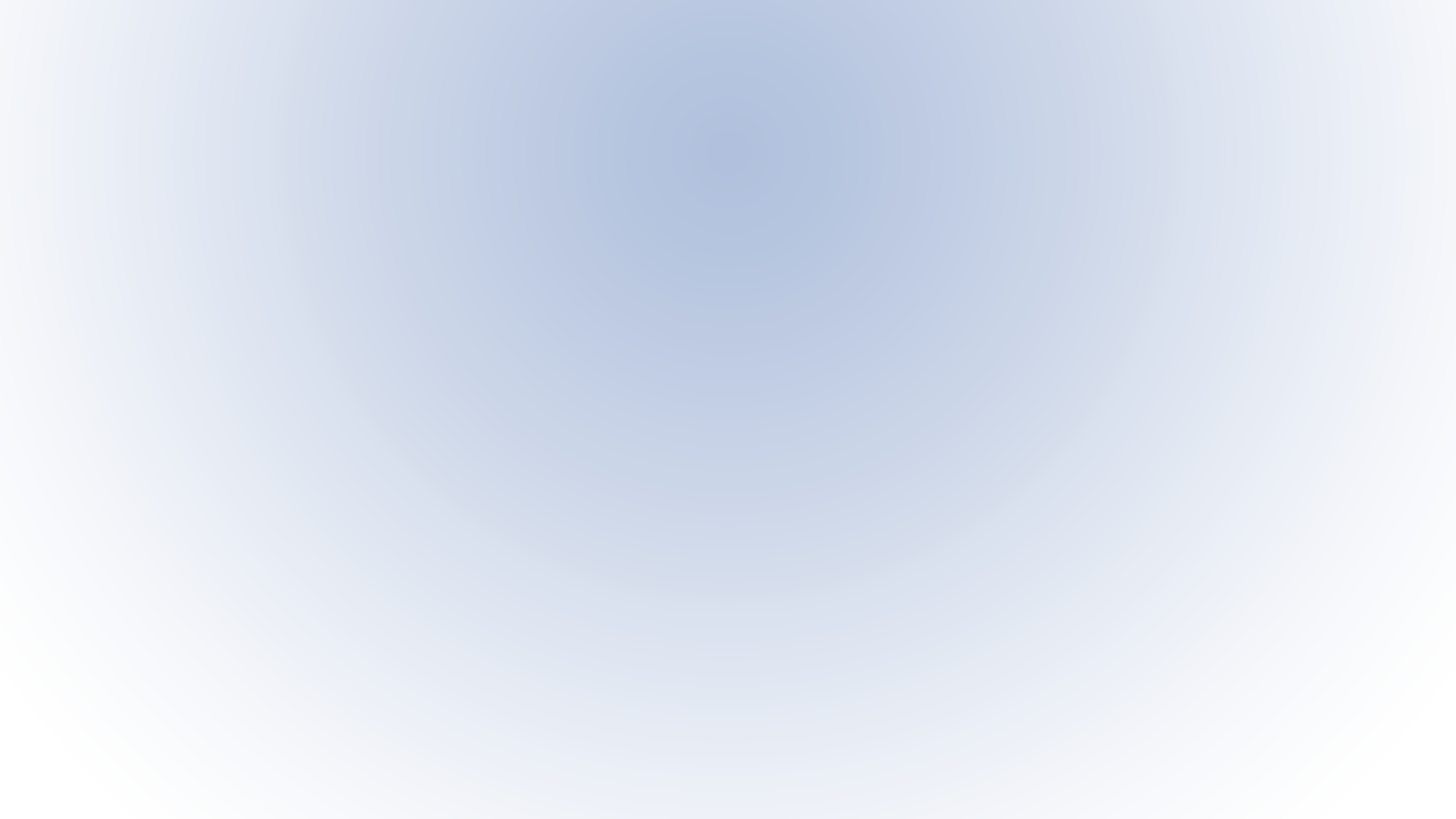 Was sind Künstliche Neuronale Netze (KNN)
Inspiration liegt in der Biologie und als Vorlage dient das menschliche Gehirn
Neuronen bilden Netz
Dendriten = Eingänge
Axon = Ausgang
Synapsen = Schnittstelle im Neuron
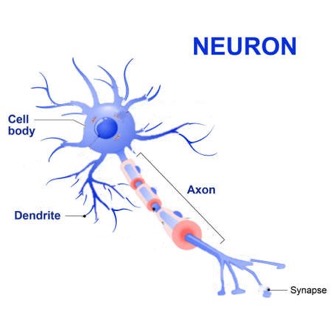 Aufbau eines Neurons
4
Freitag, 15. Jänner 2021
BRUCKNER, HANGLER, MOSER-SCHWAIGER & SPERL
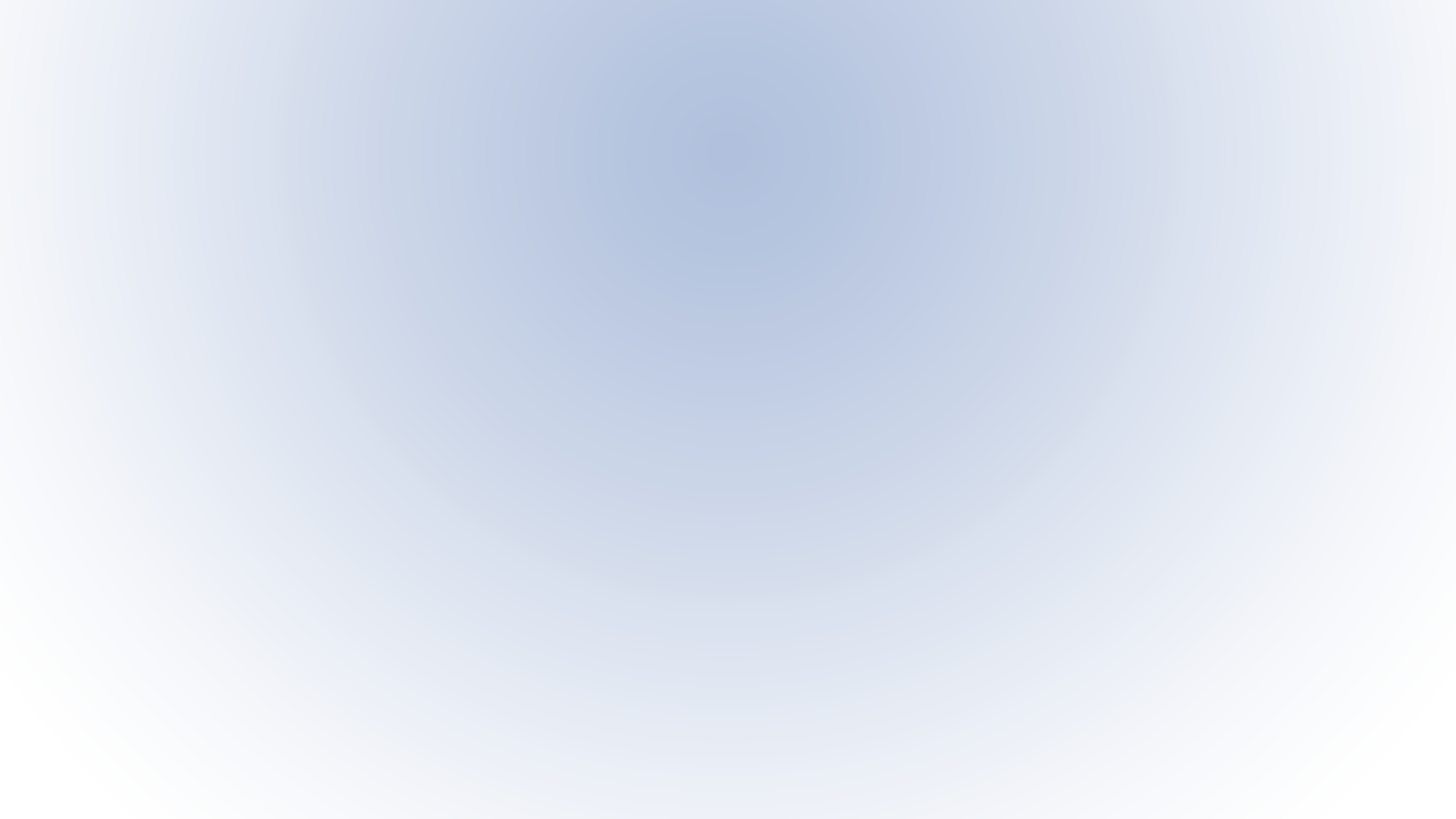 Was sind Künstliche Neuronale Netze (KNN)
Kommunikation unter den Nervenzellen
Netz an Nervenzellen
Aufbau der Künstlichen Neuronalen Netze erfolgt in Schichten
Eingabe-, Ausgabe-, und mögliche Zwischenschicht(en)
Zwischenschicht, auch genannt verborgene Schicht, engl. “hidden layer”
5
Freitag, 15. Jänner 2021
BRUCKNER, HANGLER, MOSER-SCHWAIGER & SPERL
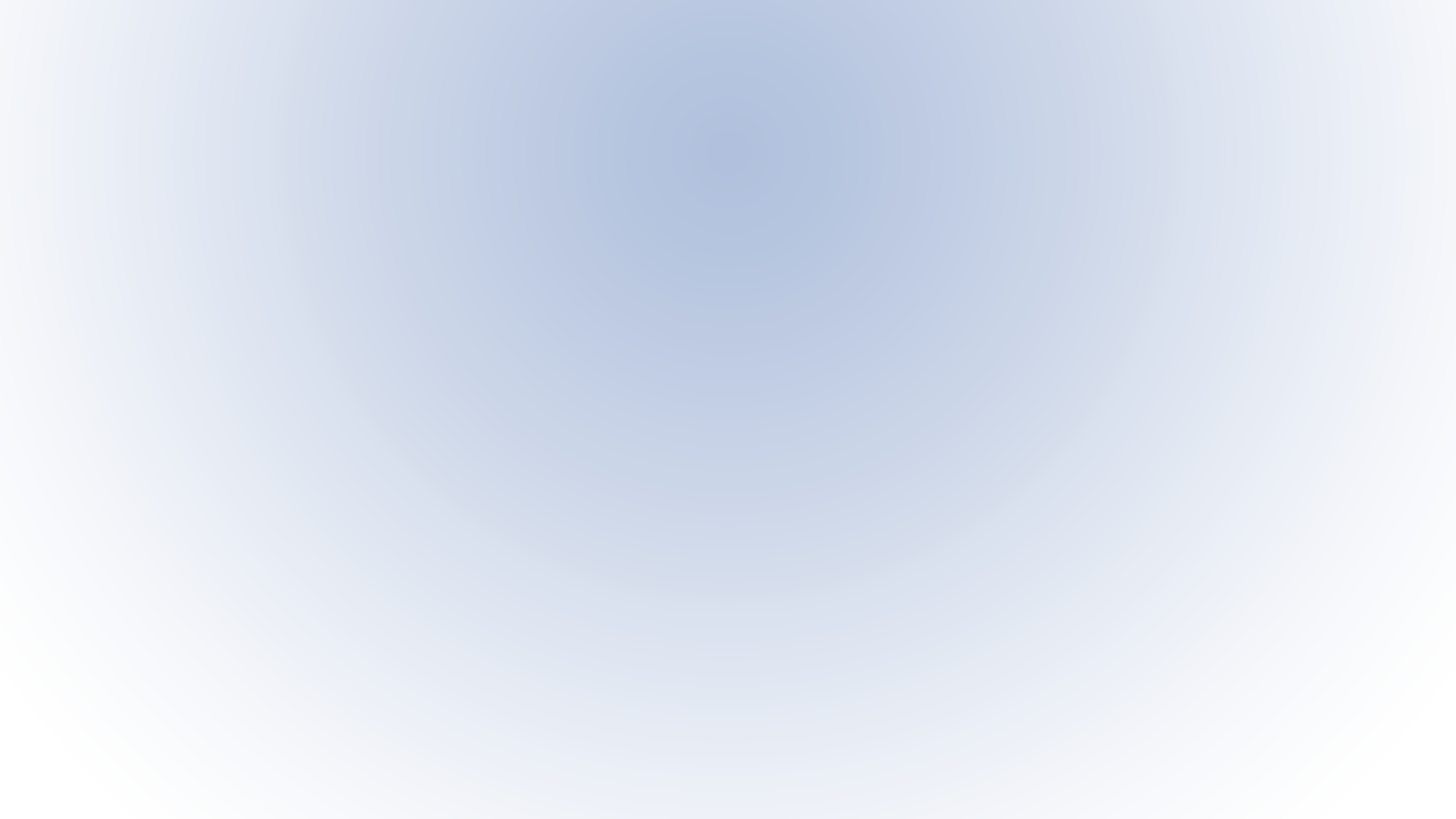 Was sind Künstliche Neuronale Netze (KNN)
verschiedene Lernstrategien
unbeaufsichtigtes Lernen, engl. „unsupervised learning“
keine Regeln vorab festgelegt
nur anhand des Algorithmus
6
Freitag, 15. Jänner 2021
BRUCKNER, HANGLER, MOSER-SCHWAIGER & SPERL
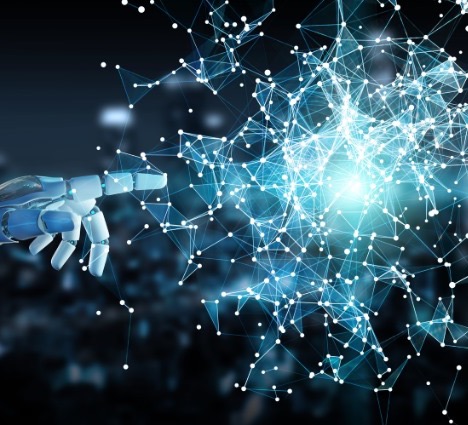 EINFÜHRUNG –  
Kohonennetze
https://www.management-circle.de/wp-content/uploads/2018/11/K%C3%BCnstliche-Neuronale-Netze.jpg
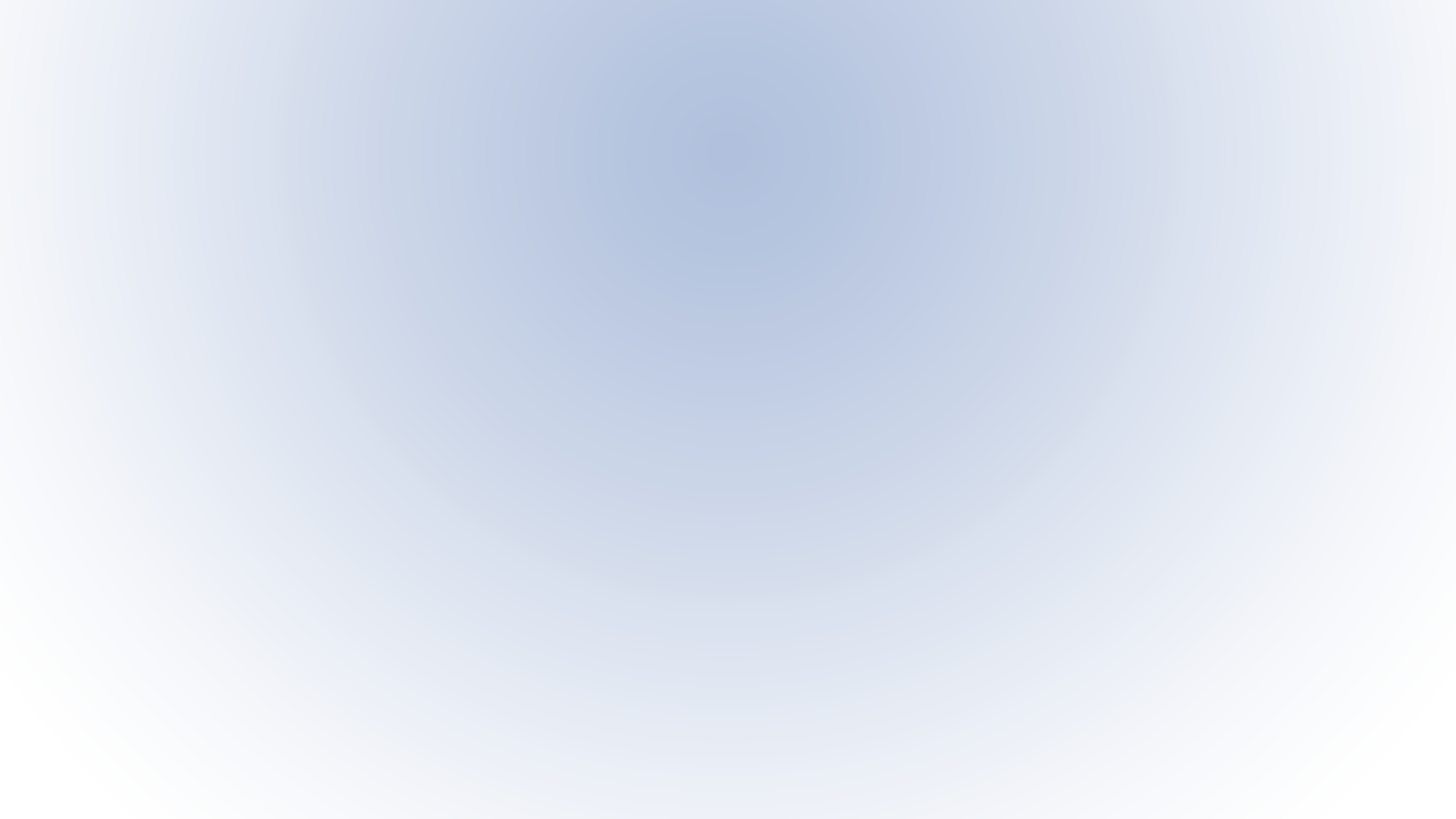 Geschichte
Teuvo Kohonen, geb. am 11. Juli 1934
1970er und 1980er Jahre - „selbständige assoziative 
     Speicher“, woraus er den Kohonennetze-Algorithmus      entwickelte
viele Projekte und Arbeiten zu diesem Thema
zwei Bücher (1995 und 2001) veröffentlicht
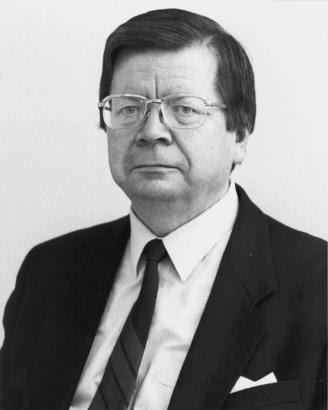 Teuvo Kohonen (1934 - )
8
Freitag, 15. Jänner 2021
BRUCKNER, HANGLER, MOSER-SCHWAIGER & SPERL
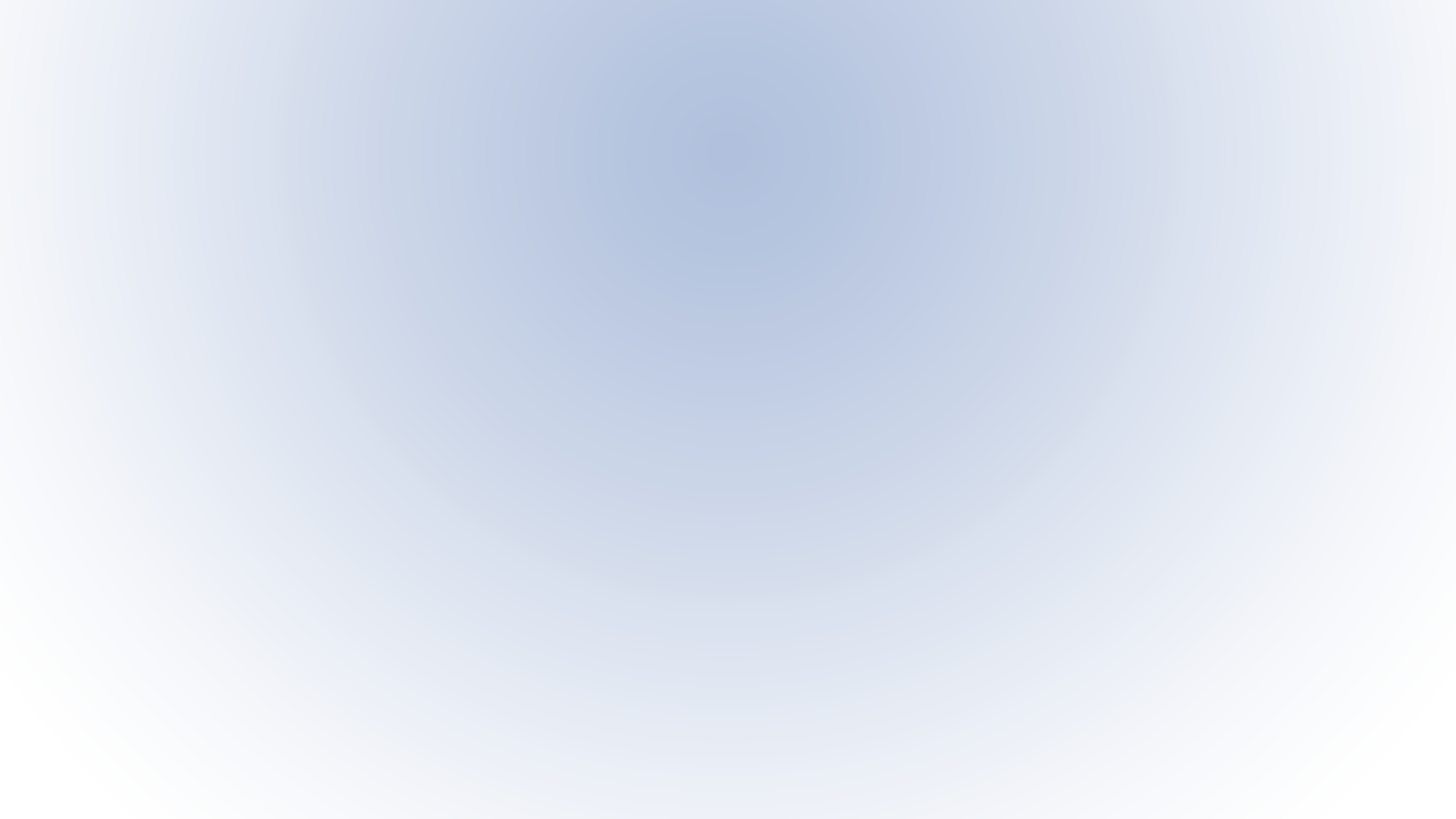 Was sind Kohonennetze
selbst-organisierende Karten, engl. “self-organizing map” = SOM
große Verbreitung in einigen Anwendungen
agieren ohne externen „Lehrer“
Kohonennetze 🡪 „unsupervised learning“
9
Freitag, 15. Jänner 2021
BRUCKNER, HANGLER, MOSER-SCHWAIGER & SPERL
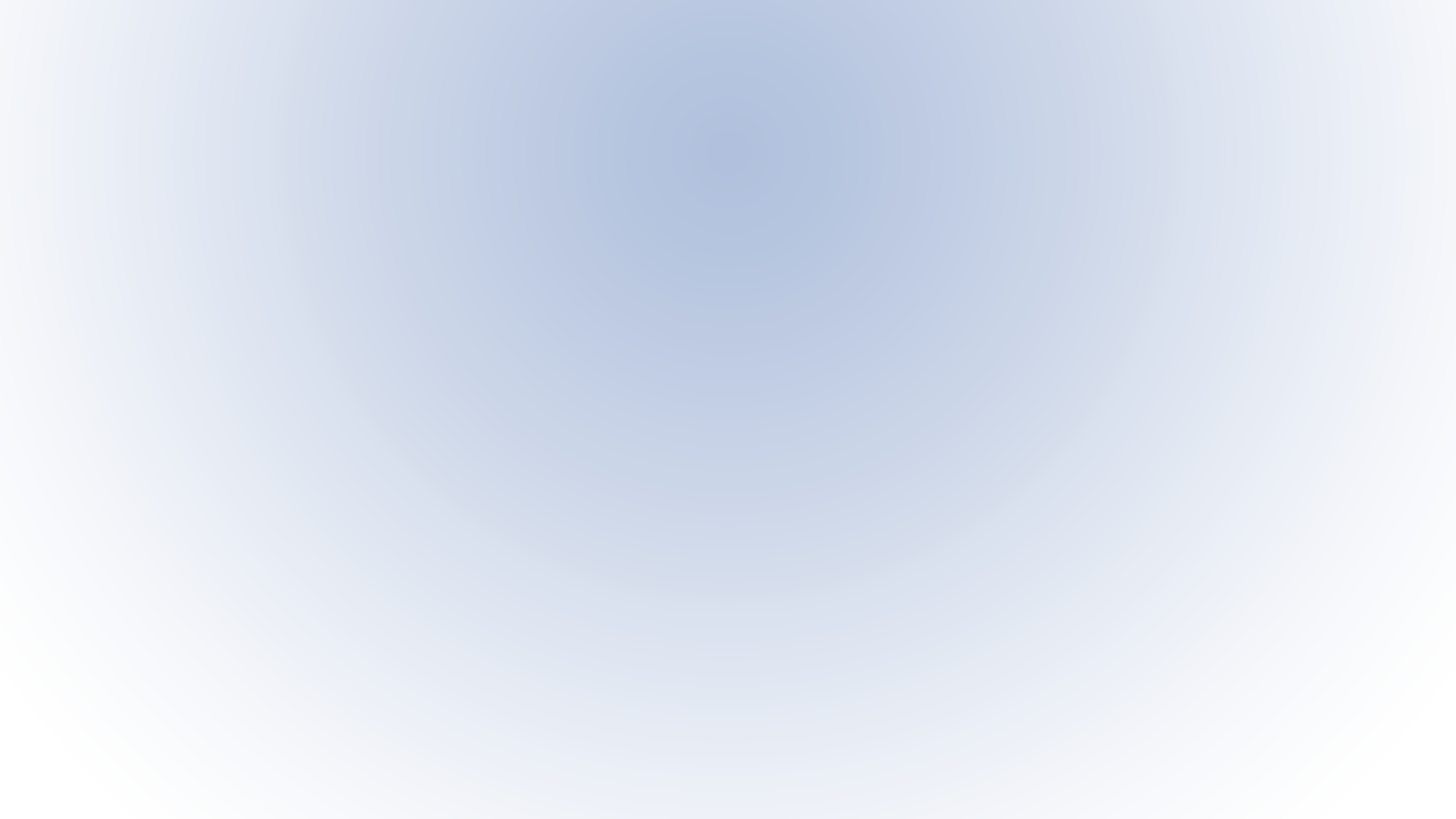 Was sind Kohonennetze
Aufgebaut in zwei Schichten
Verknüpfung mittels Neuronen
Neuron mit Knoten v verknüpft
jeder dieser v Knoten mit Eingabeneuronen verbunden
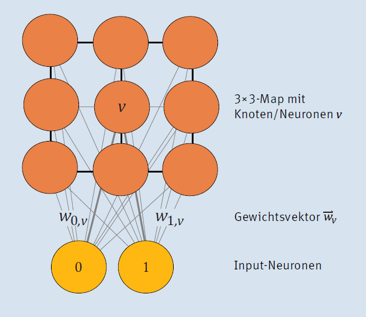 SOM mit 2 Eingabe Neuronen und einer 3x3 Kohonen Schicht
10
Freitag, 15. Jänner 2021
BRUCKNER, HANGLER, MOSER-SCHWAIGER & SPERL
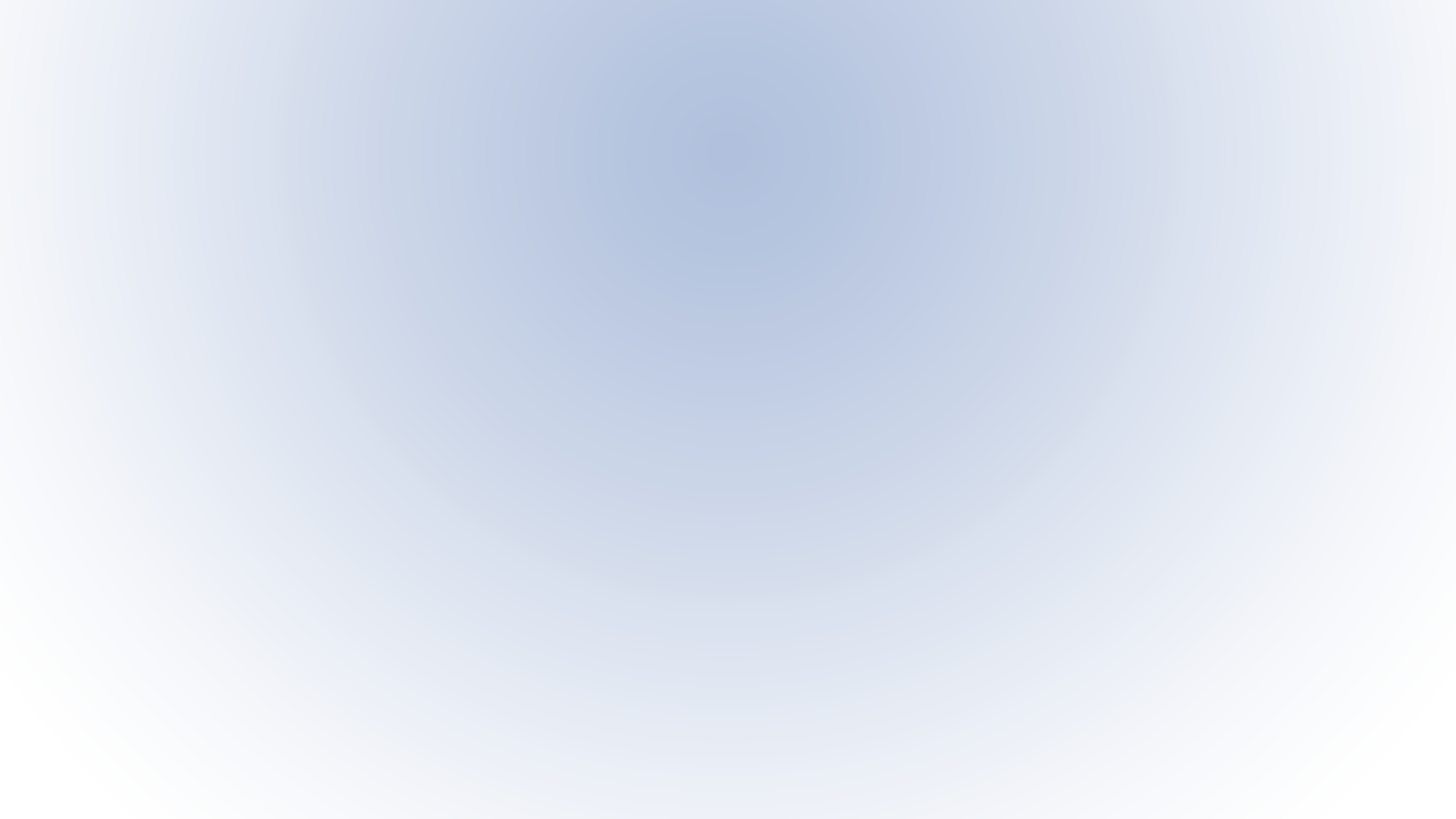 Wesentliche Idee
betrachten einer unbekannten Karte
Legende gibt Informationen über diese Karte
sammeln von Erfahrung und bei Bedarf abrufen dieser
11
Freitag, 15. Jänner 2021
BRUCKNER, HANGLER, MOSER-SCHWAIGER & SPERL
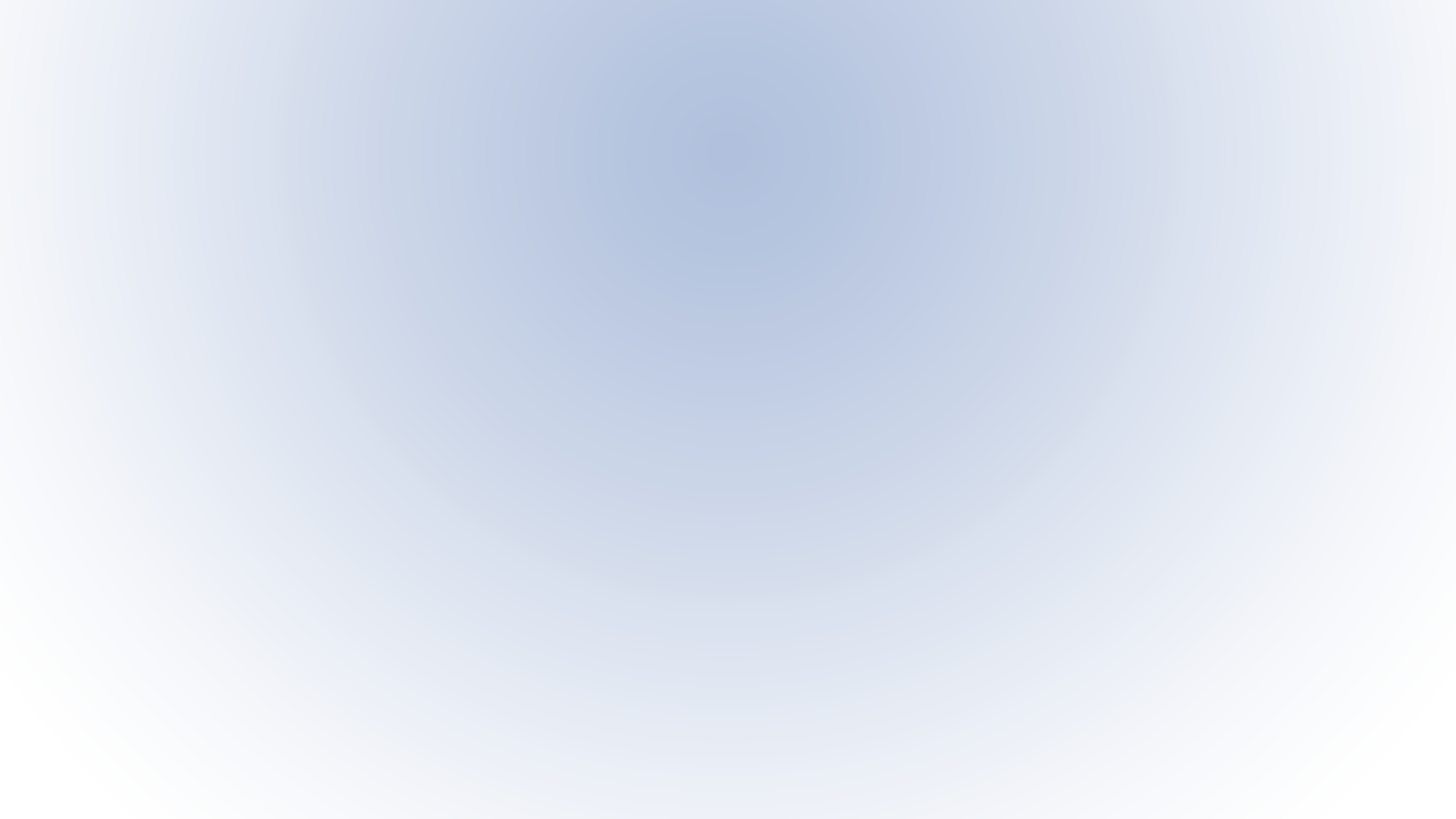 Wesentliche Idee
„Lernprozess des Gehirns“
an menschlichen Großhirnrinde inspiriert
häufig genutzte Bereiche ausgeprägter
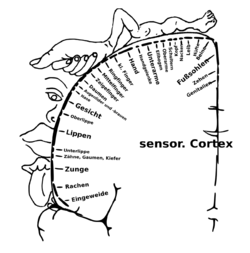 12
Freitag, 15. Jänner 2021
BRUCKNER, HANGLER, MOSER-SCHWAIGER & SPERL
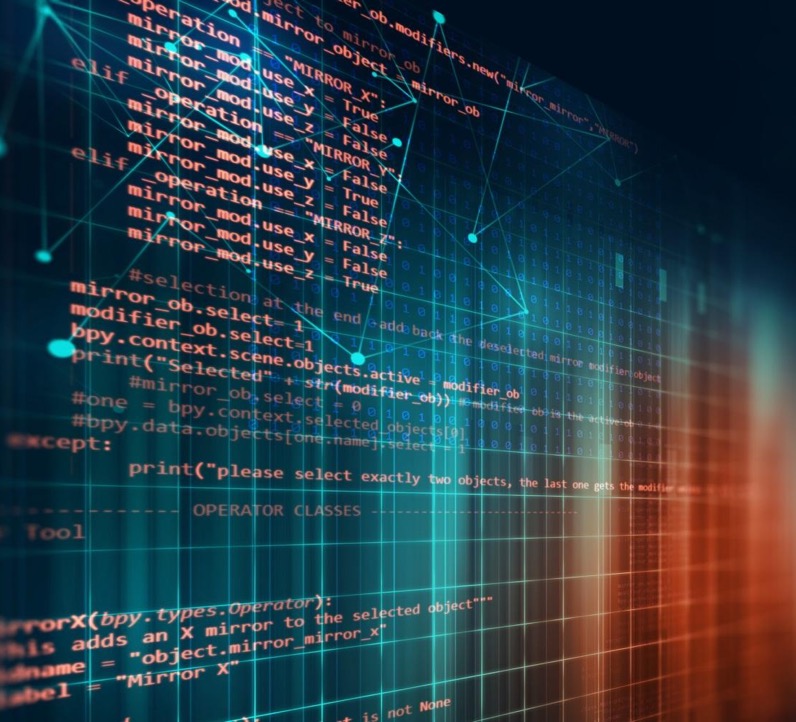 ALGORITHMUS
https://www.google.com/url?sa=i&url=https%3A%2F%2Fcliqz.com%2Fmagazine%2Fjustizminister-maas-fordert-behoerdliche-kontrolle-von-algorithmen&psig=AOvVaw0vBmBTeqsFpSwSygfBHoLW&ust=1609866708227000&source=images&cd=vfe&ved=0CAIQjRxqFwoTCODm2pbjgu4CFQAAAAAdAAAAABAD
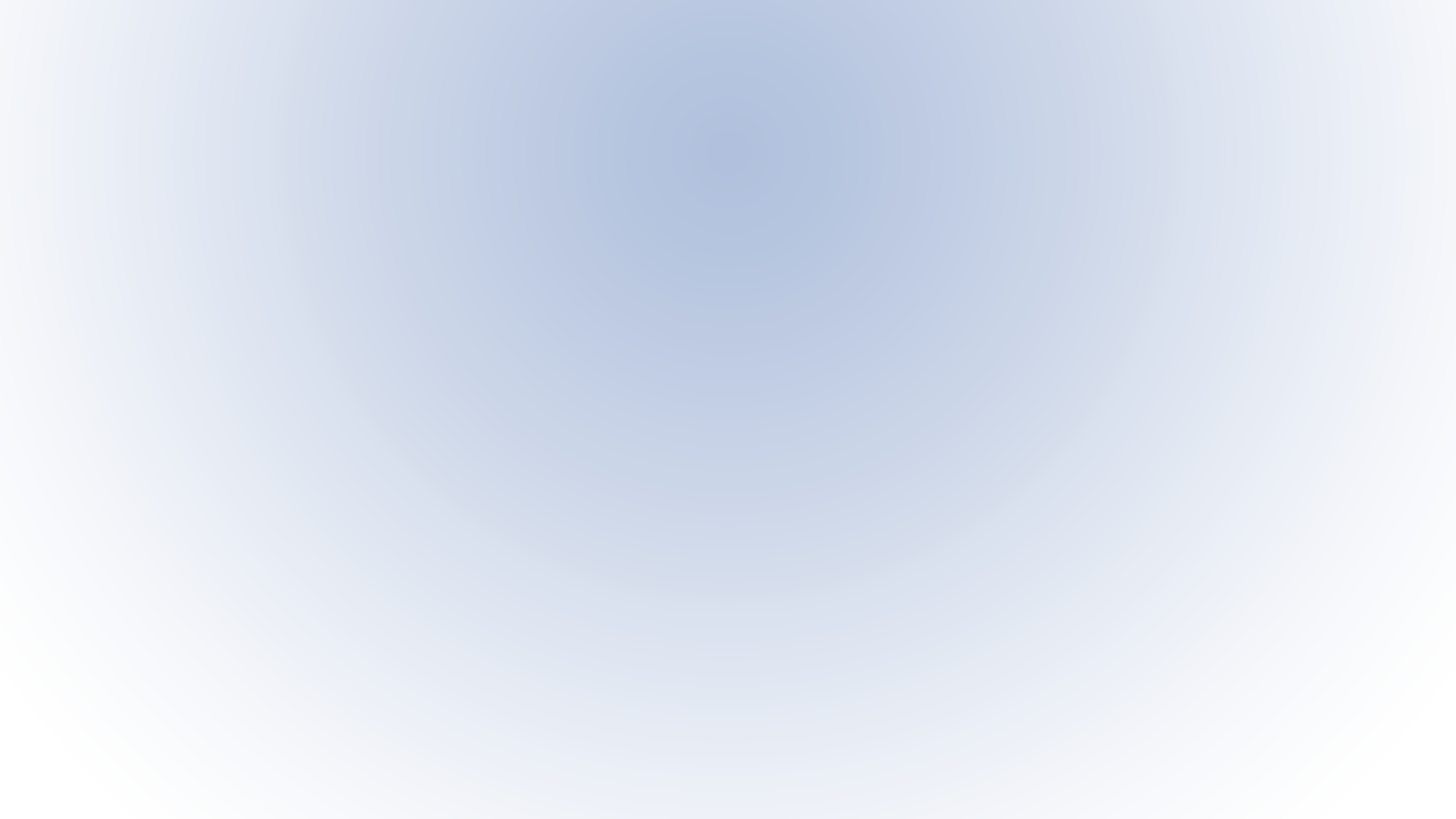 Definitionen
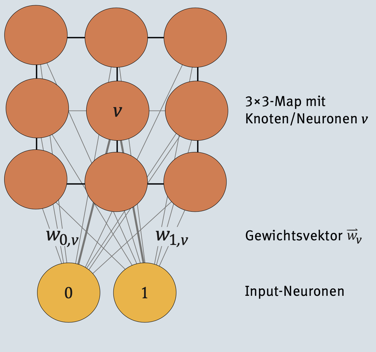 14
Freitag, 15. Jänner 2021
BRUCKNER, HANGLER, MOSER-SCHWAIGER & SPERL
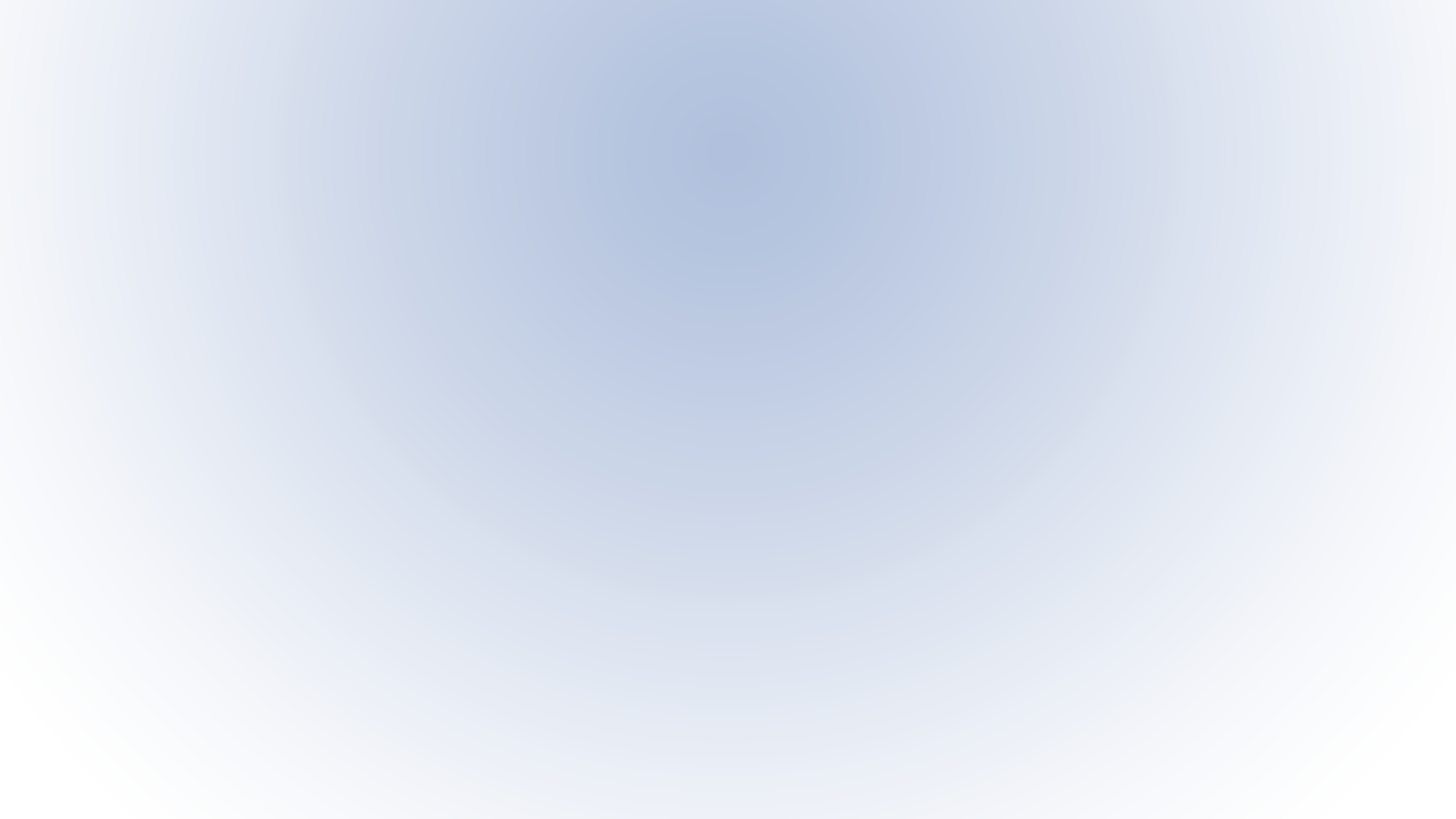 Ablauf Algorithmus
15
Freitag, 15. Jänner 2021
BRUCKNER, HANGLER, MOSER-SCHWAIGER & SPERL
Berechnung Distanz
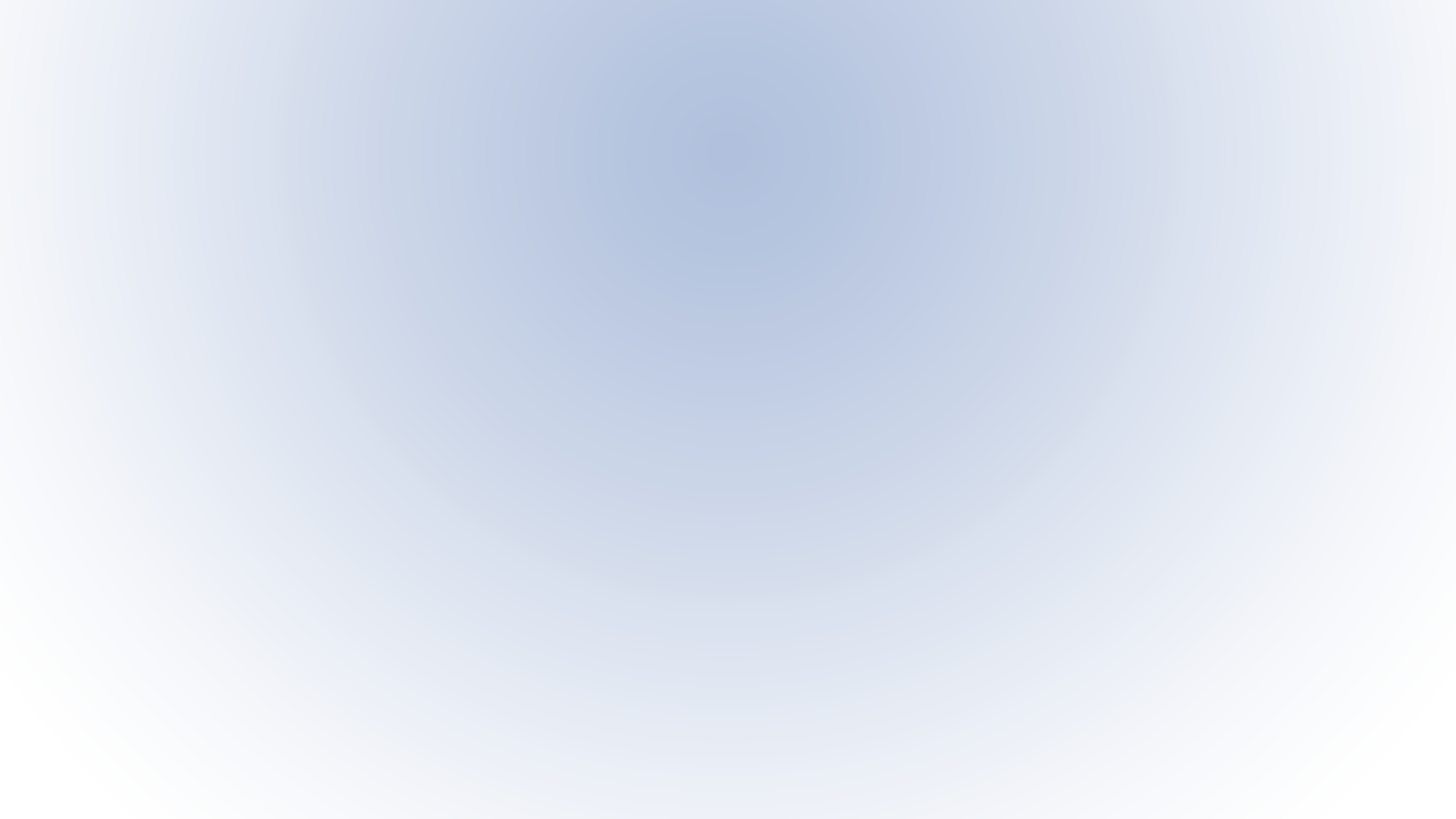 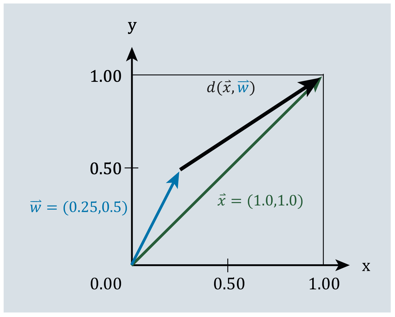 16
Freitag, 15. Jänner 2021
BRUCKNER, HANGLER, MOSER-SCHWAIGER & SPERL
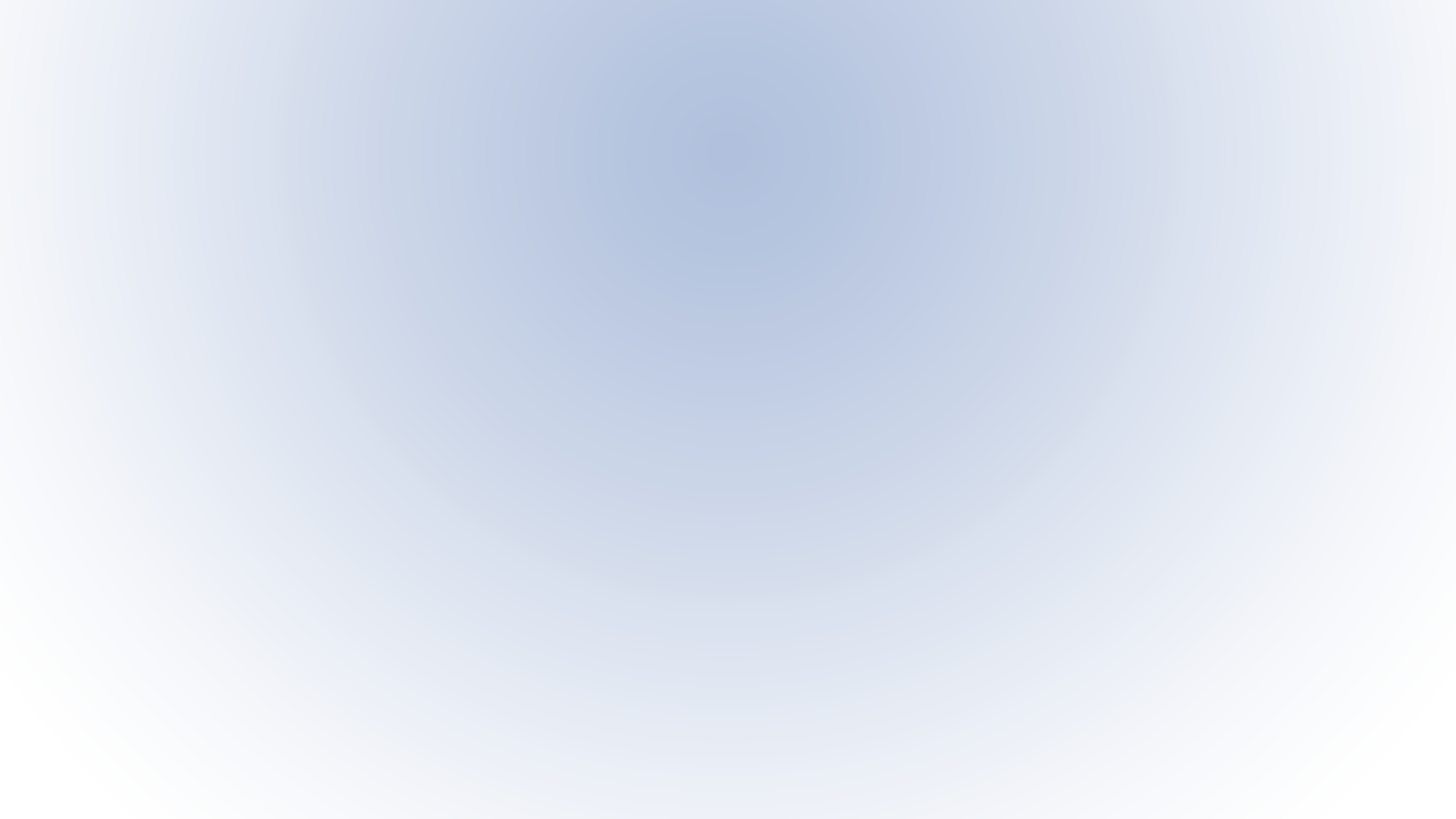 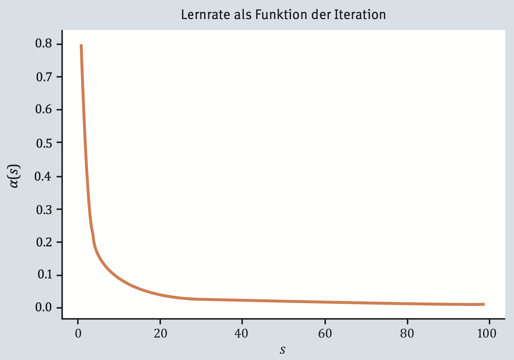 17
Freitag, 15. Jänner 2021
BRUCKNER, HANGLER, MOSER-SCHWAIGER & SPERL
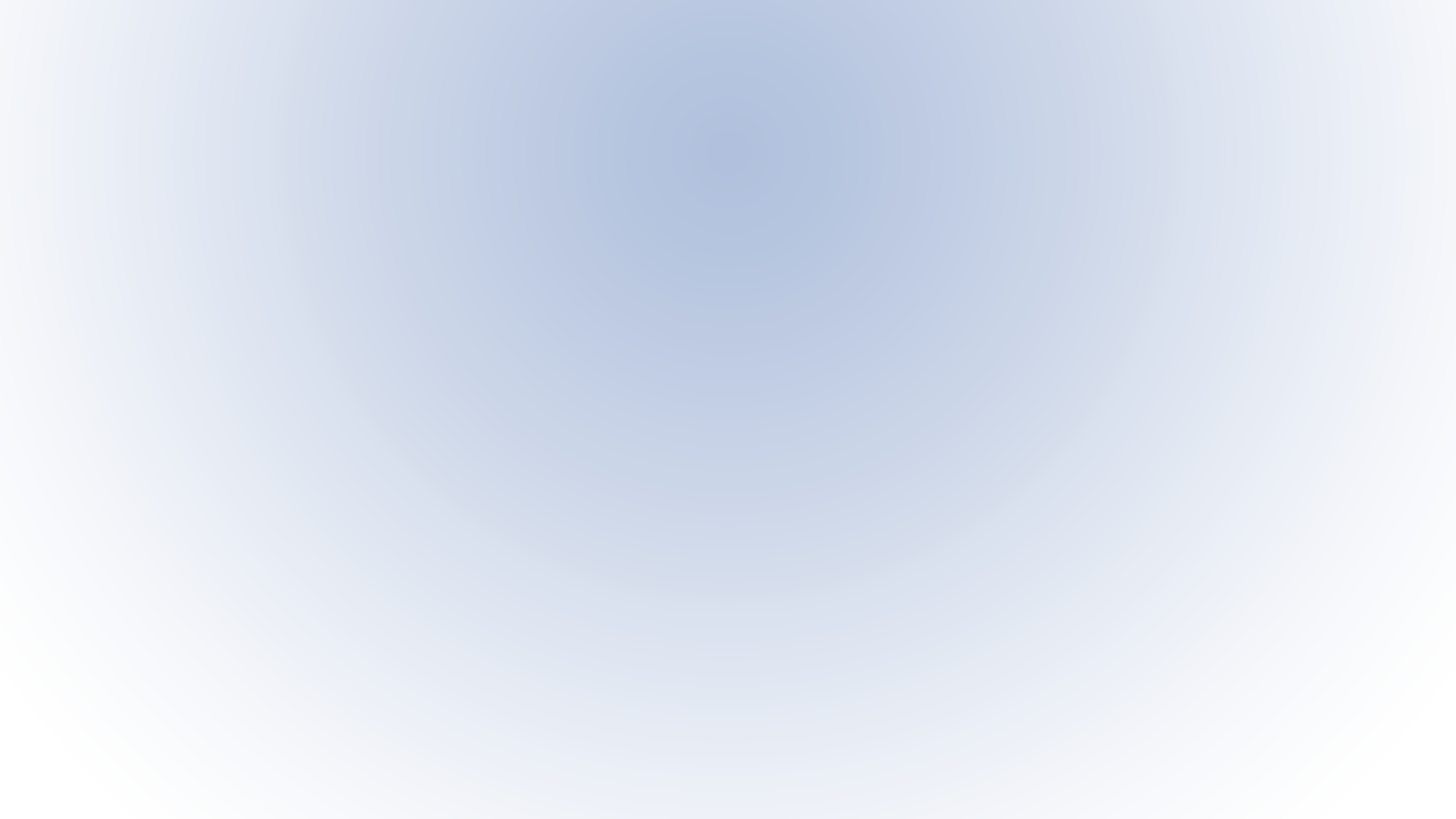 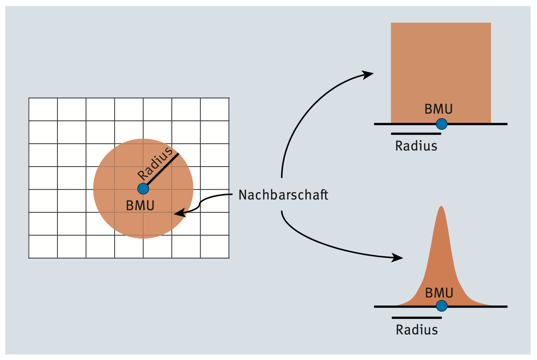 18
Mittwoch, 13. Jänner 2021
BRUCKNER, HANGLER, MOSER-SCHWAIGER & SPERL
[Speaker Notes: r startet bei 6 und würde ich nach 100 Iterationen auf 2 reduzieren (exponentiell)]
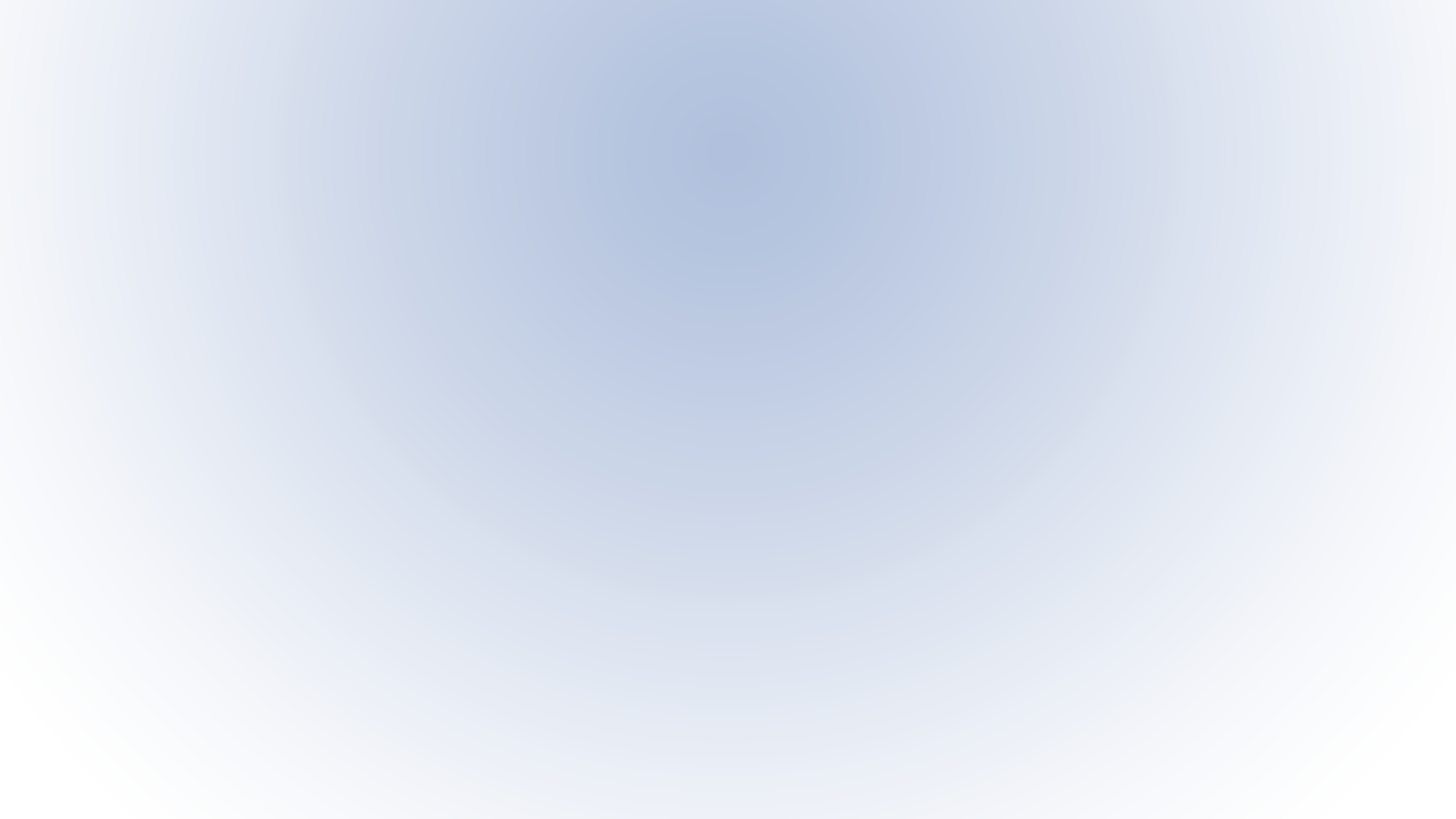 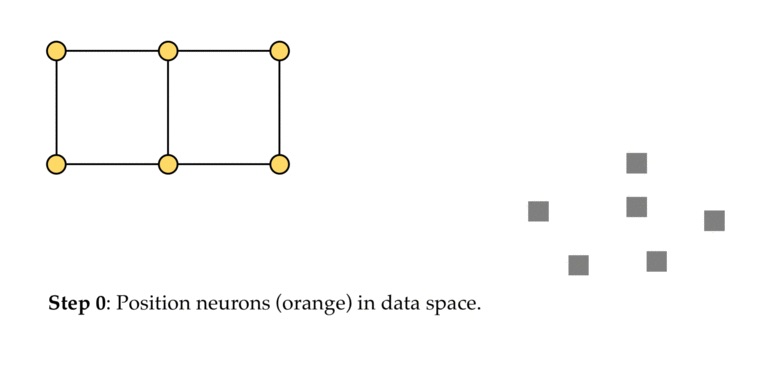 19
Freitag, 8. Jänner 2021
BRUCKNER, HANGLER, MOSER-SCHWAIGER & SPERL
[Speaker Notes: r startet bei 6 und würde ich nach 100 Iterationen auf 2 reduzieren (exponentiell)]
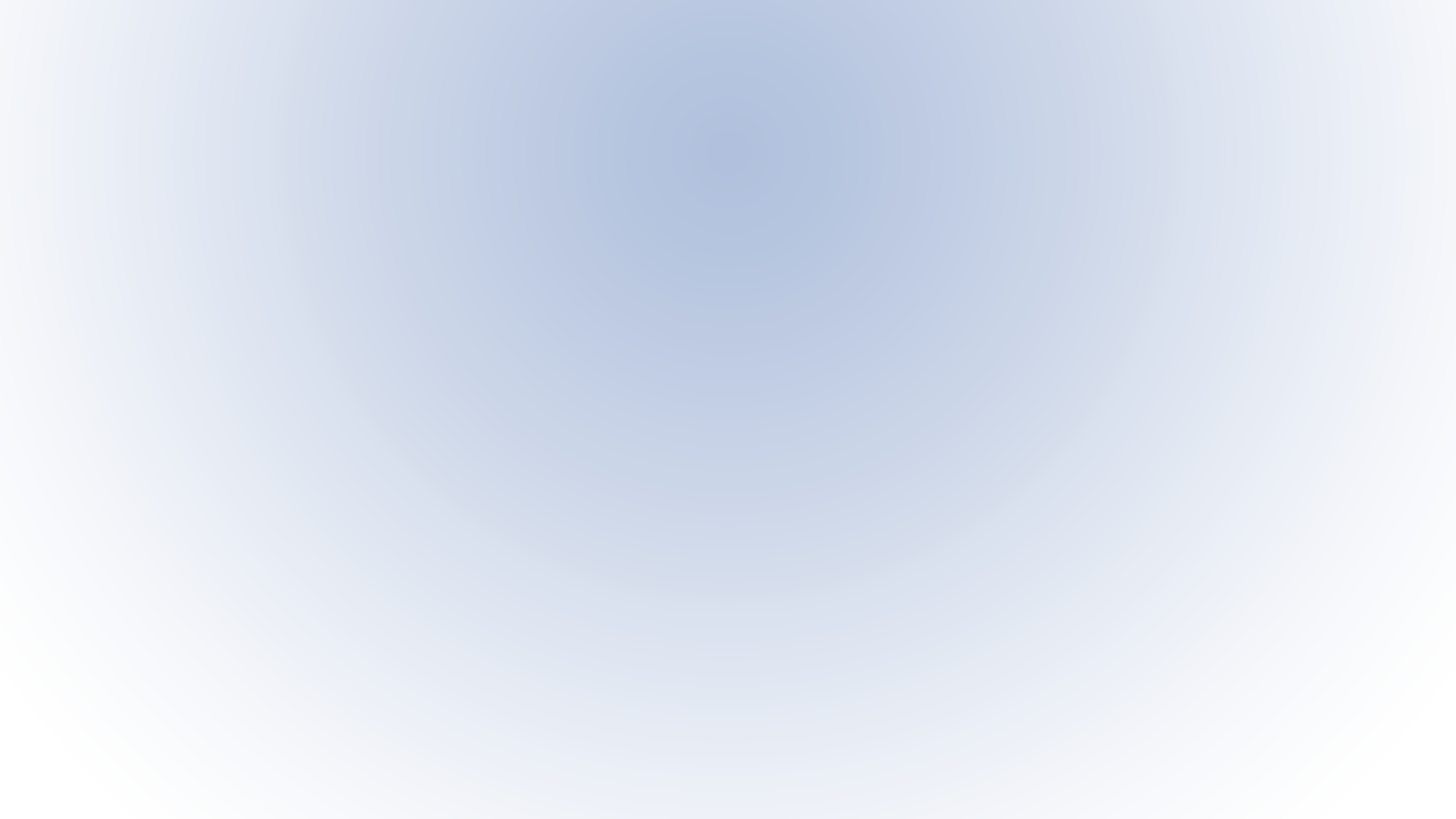 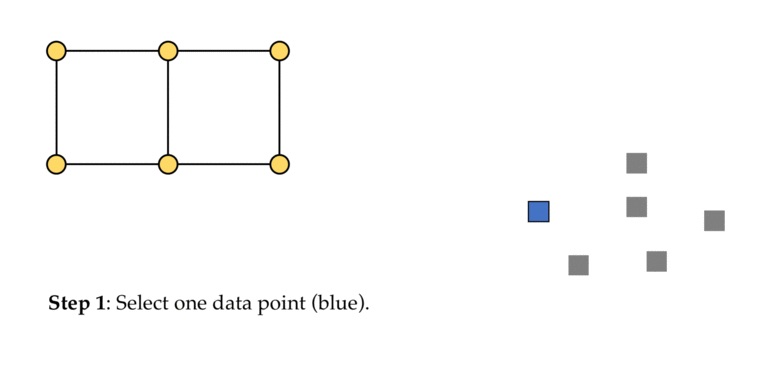 20
Freitag, 8. Jänner 2021
BRUCKNER, HANGLER, MOSER-SCHWAIGER & SPERL
[Speaker Notes: r startet bei 6 und würde ich nach 100 Iterationen auf 2 reduzieren (exponentiell)]
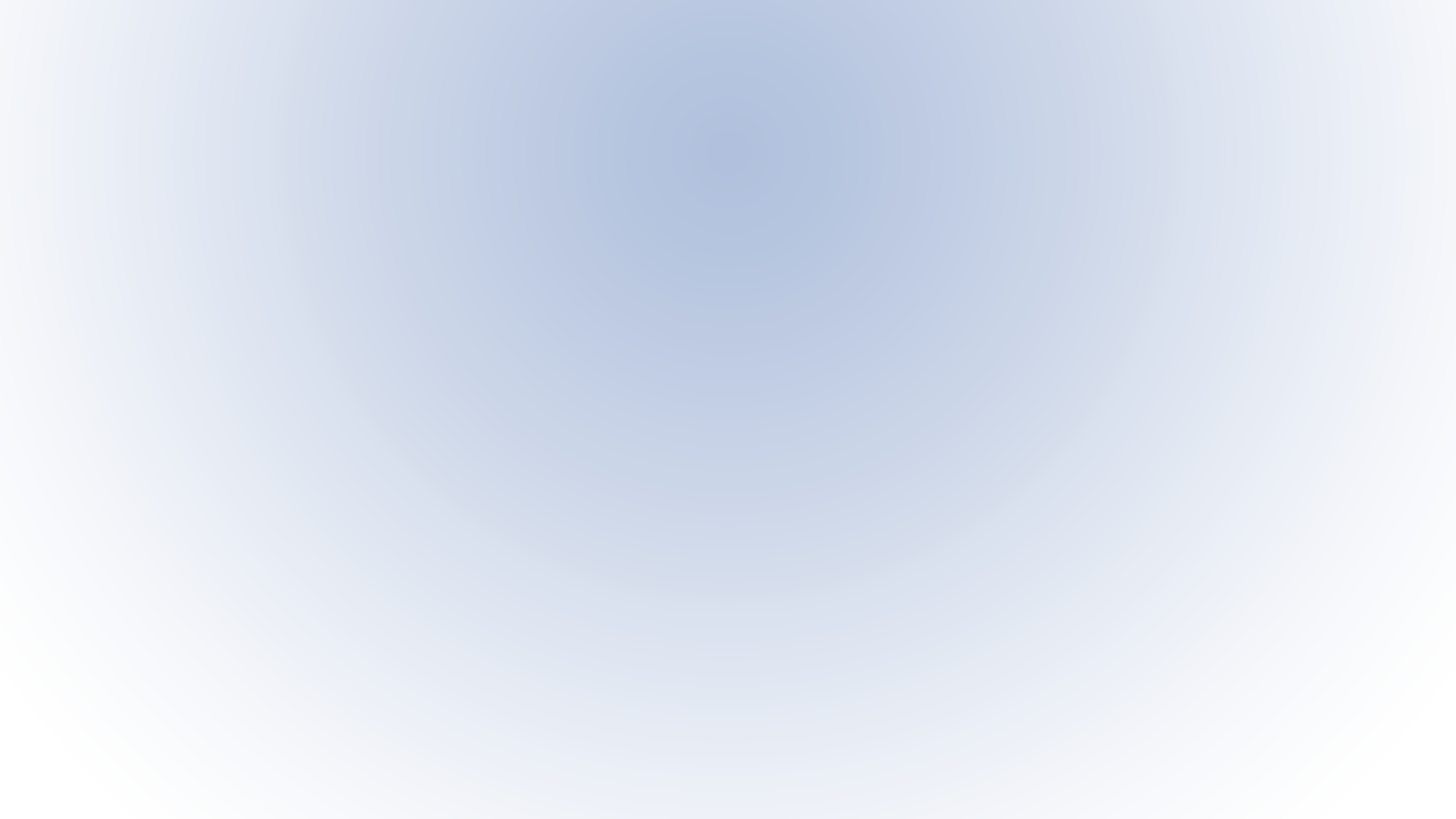 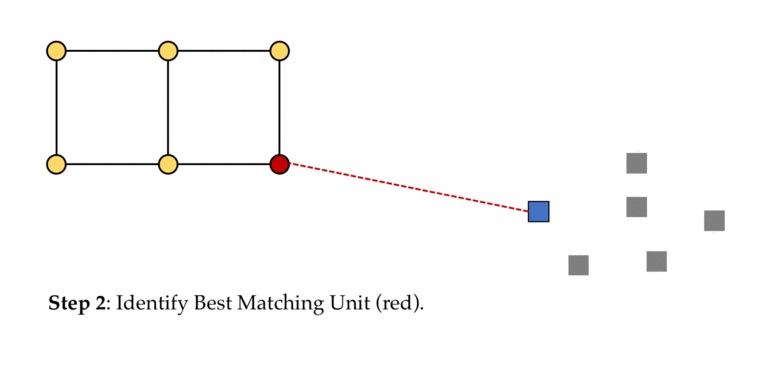 21
Freitag, 8. Jänner 2021
BRUCKNER, HANGLER, MOSER-SCHWAIGER & SPERL
[Speaker Notes: r startet bei 6 und würde ich nach 100 Iterationen auf 2 reduzieren (exponentiell)]
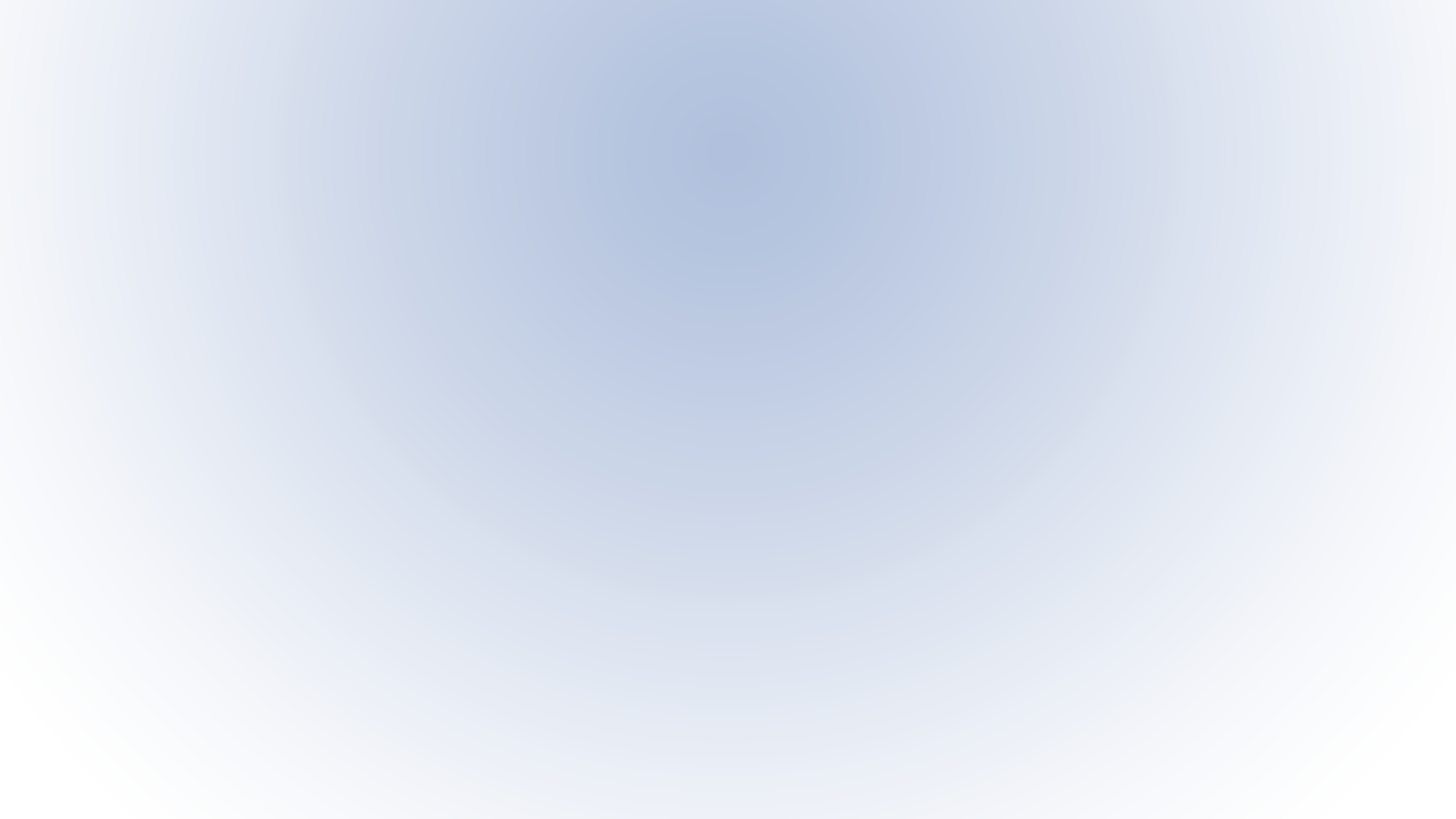 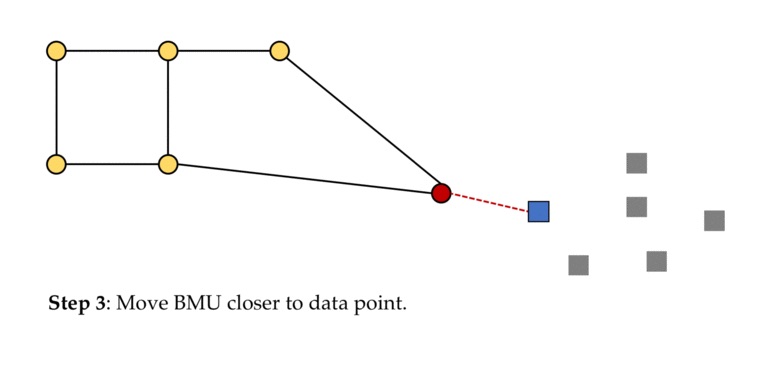 22
Freitag, 8. Jänner 2021
BRUCKNER, HANGLER, MOSER-SCHWAIGER & SPERL
[Speaker Notes: r startet bei 6 und würde ich nach 100 Iterationen auf 2 reduzieren (exponentiell)]
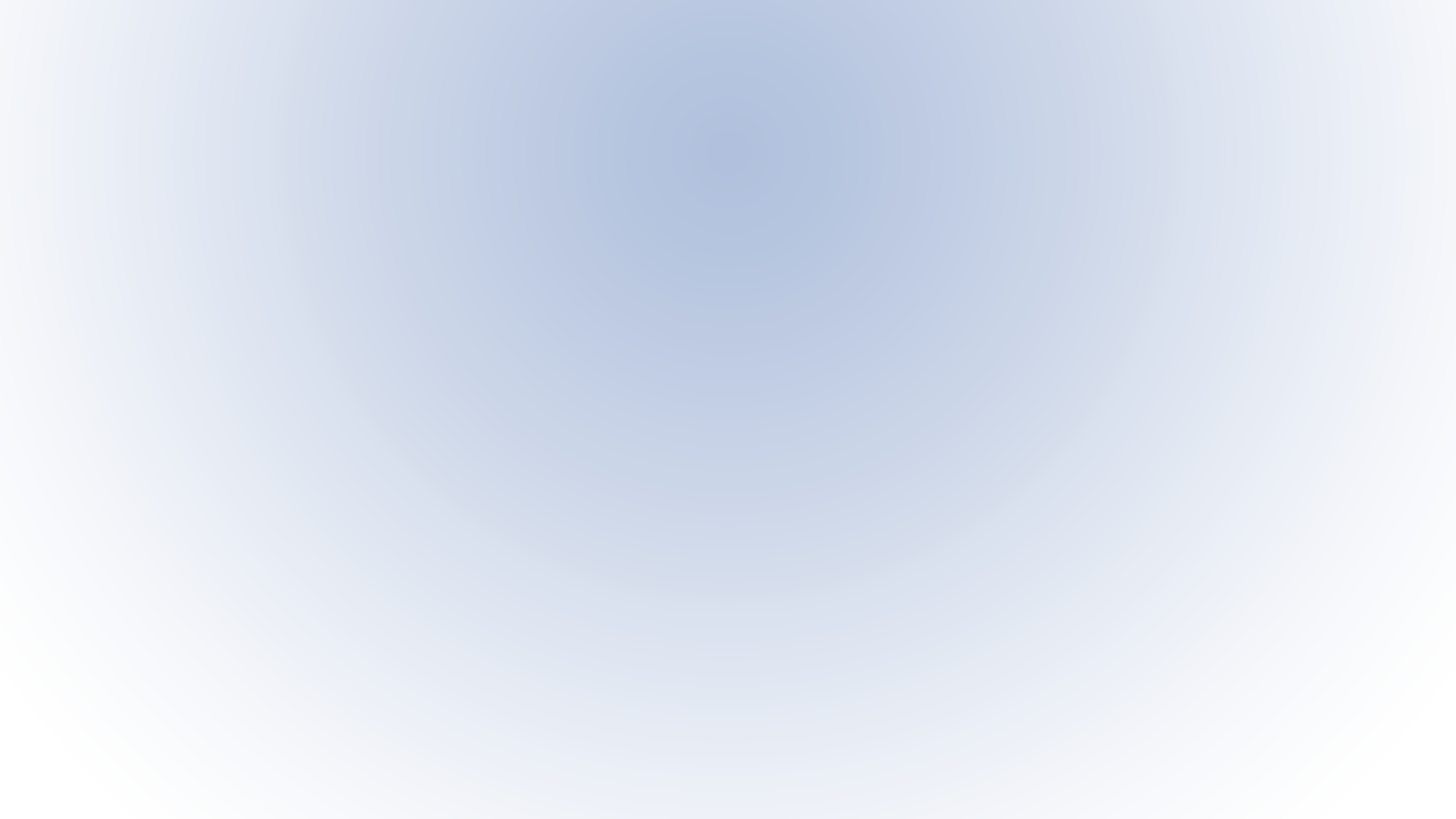 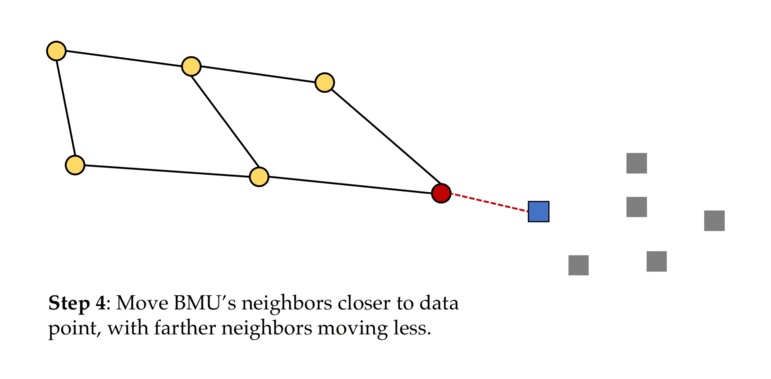 23
Freitag, 8. Jänner 2021
BRUCKNER, HANGLER, MOSER-SCHWAIGER & SPERL
[Speaker Notes: r startet bei 6 und würde ich nach 100 Iterationen auf 2 reduzieren (exponentiell)]
Animation Algorithmus
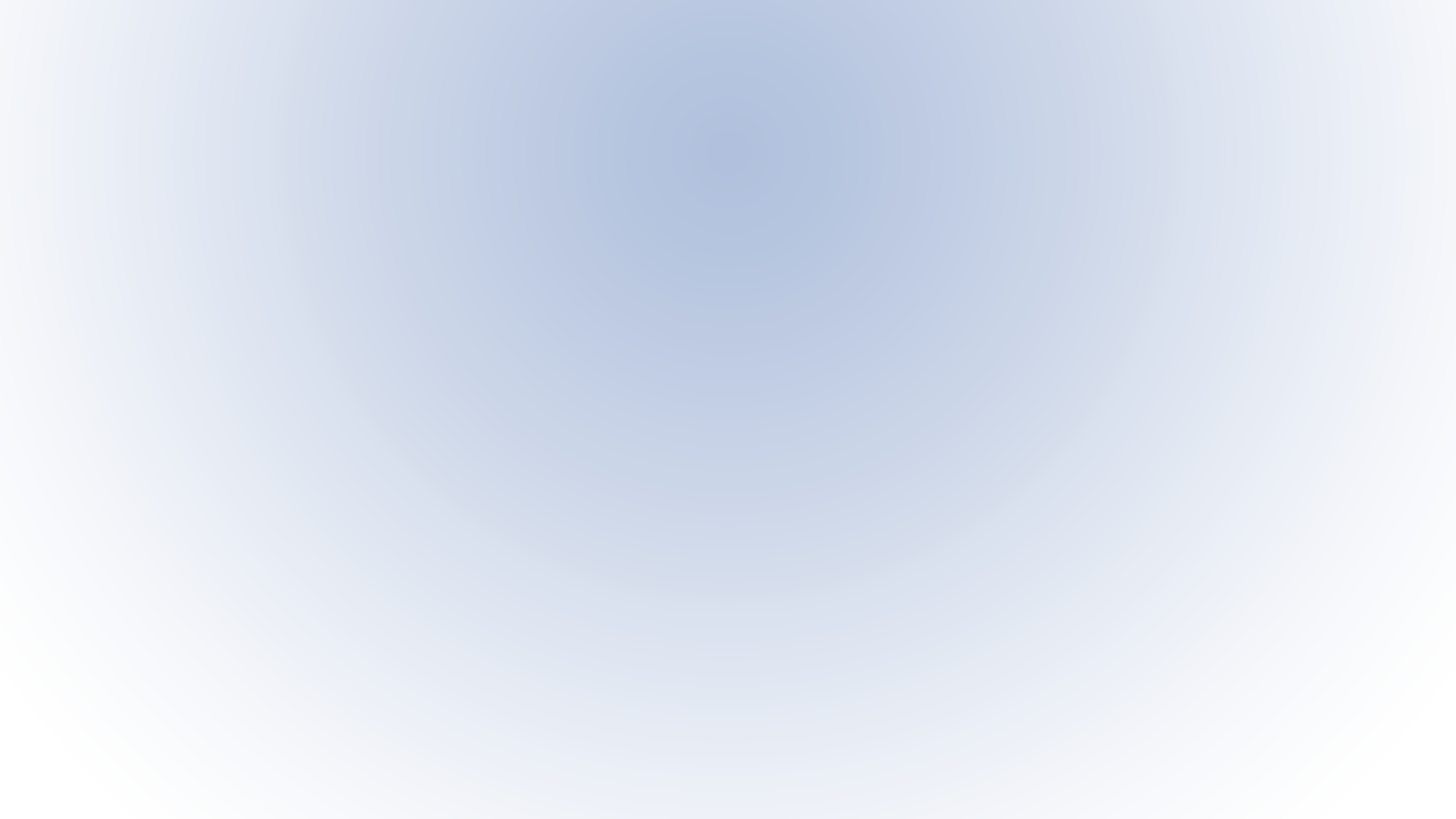 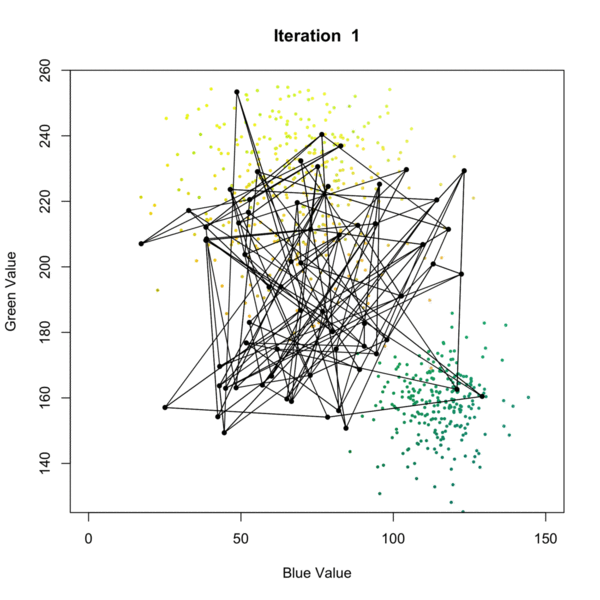 Zwei Farbcluster: gelb und grün
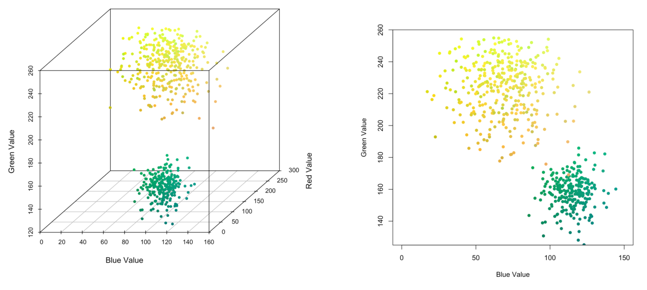 24
Freitag, 15. Jänner 2021
BRUCKNER, HANGLER, MOSER-SCHWAIGER & SPERL
[Speaker Notes: r startet bei 6 und würde ich nach 100 Iterationen auf 2 reduzieren (exponentiell)]
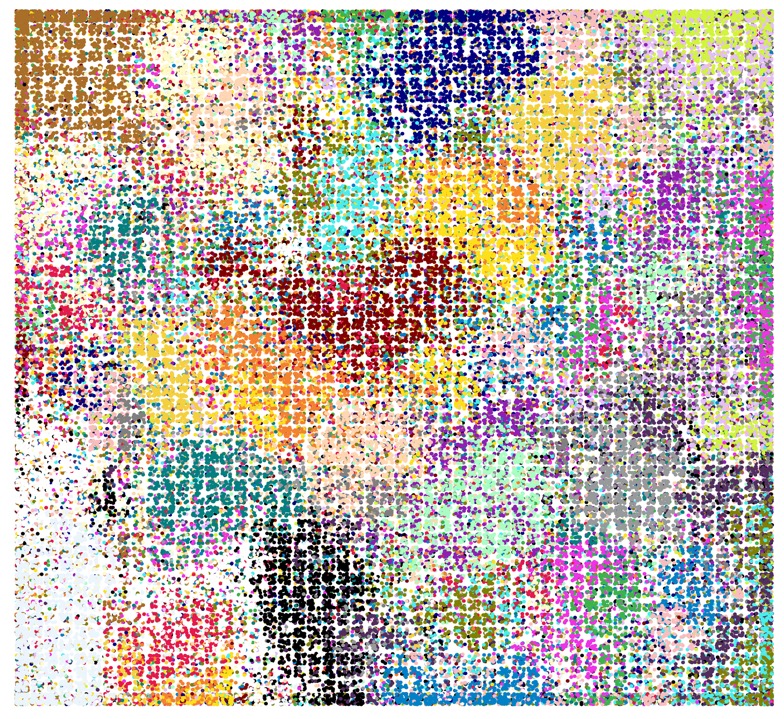 EINSATZBEREICHE
25
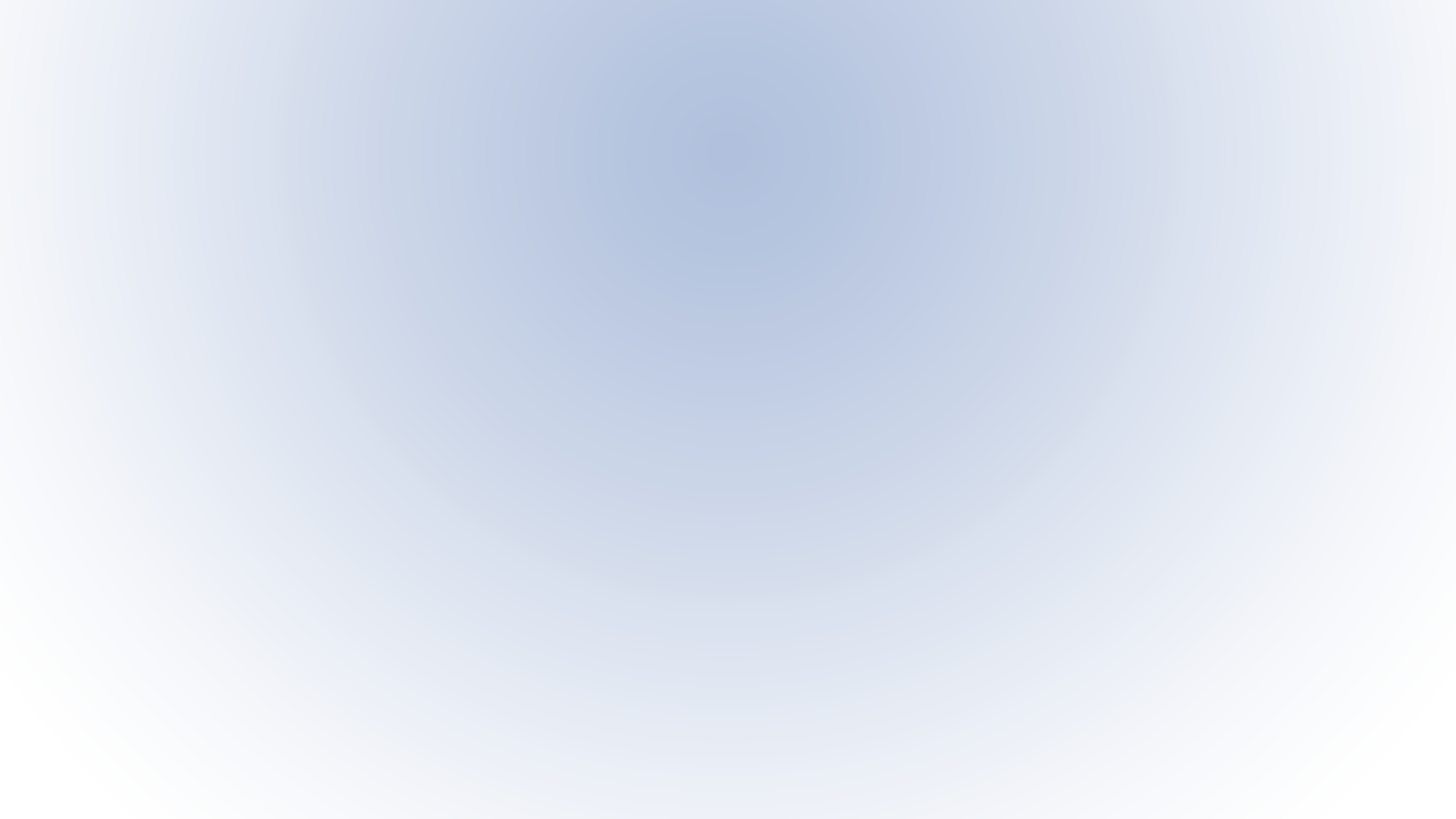 EINSATZBEREICHE
Automatische Spracherkennung 
Organisation von großen Textarchiven
Wolkenklassifizierung aus Satellitenbilder
Klassifizierung verschiedener Input Daten 
Analyse elektrischer Signale im Gehirn
26
Freitag, 15. Jänner 2021
BRUCKNER, HANGLER, MOSER-SCHWAIGER & SPERL
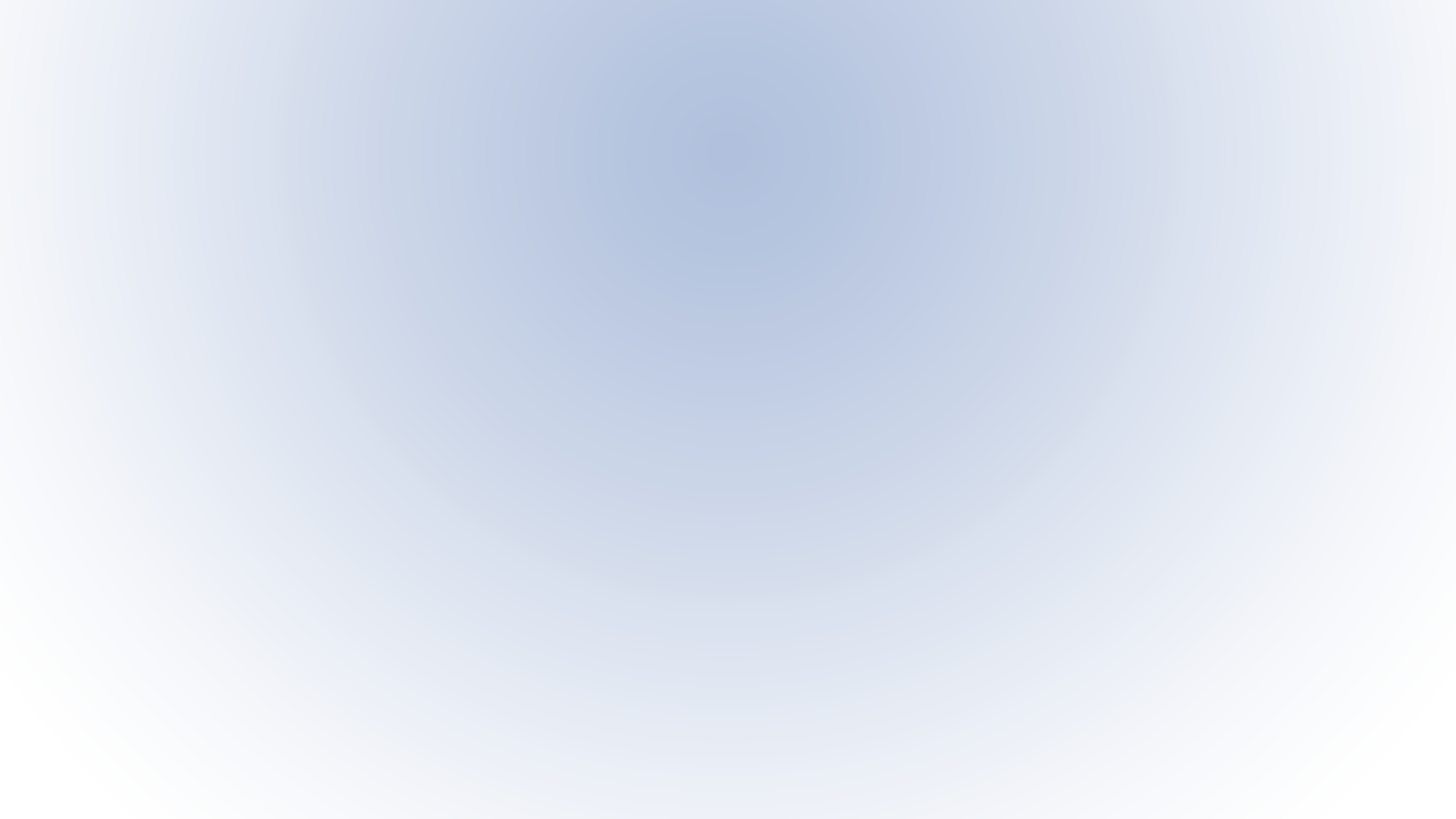 Hierarchische Strukturierung von Musikstücken
mittels menschlichem Empfinden

Hierarchische Wachsenden Selbstorganisierende Karten

MusicMiner
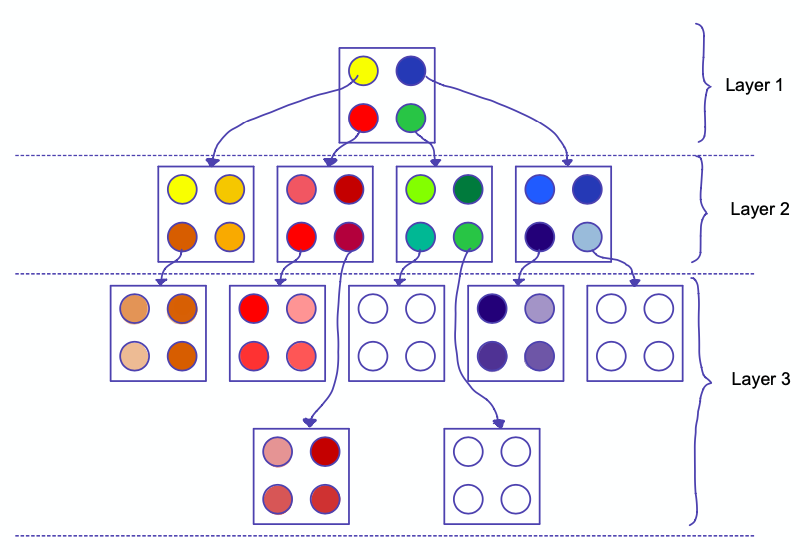 27
Freitag, 15. Jänner 2021
BRUCKNER, HANGLER, MOSER-SCHWAIGER & SPERL
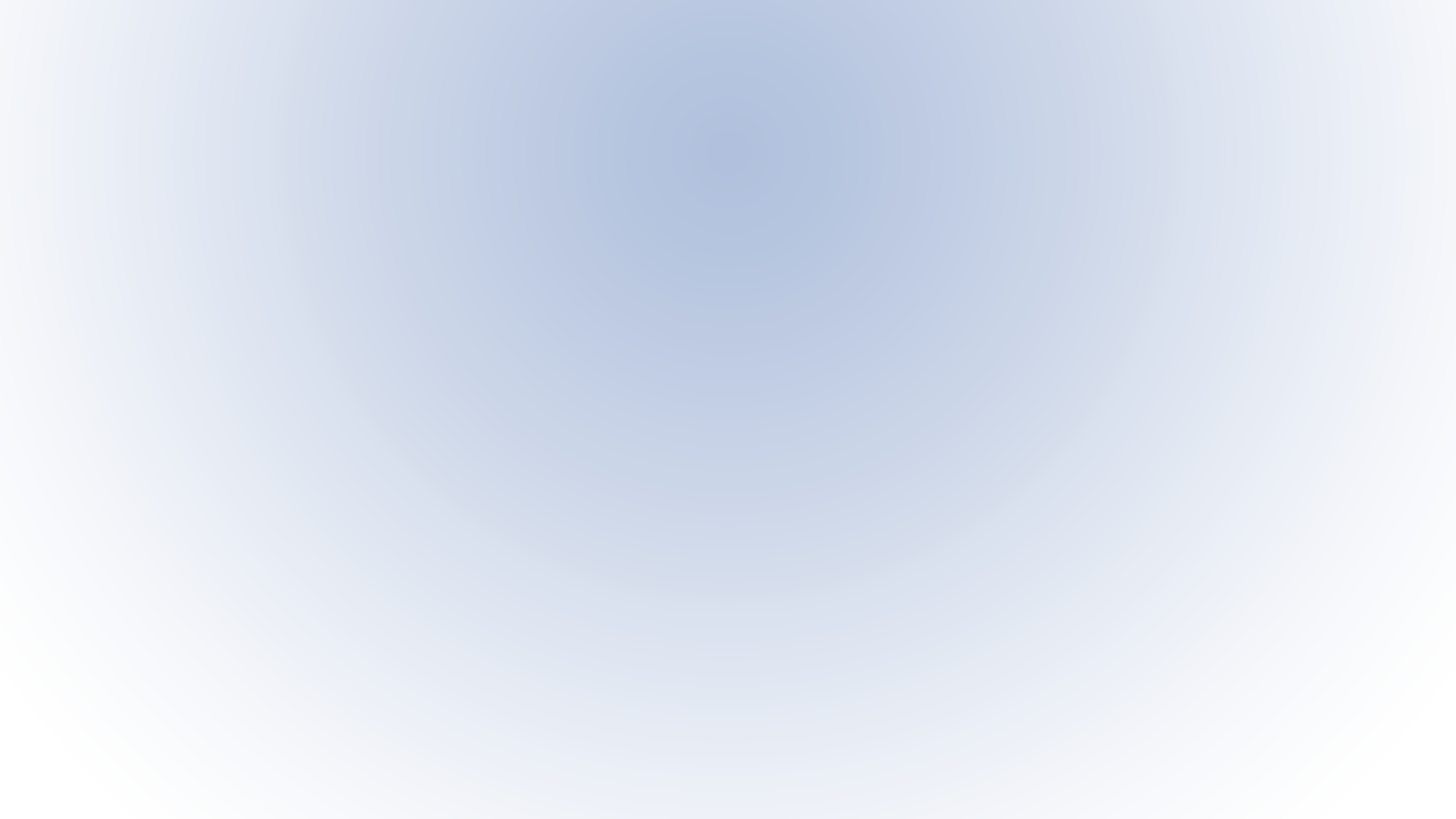 MNIST Kohonen Netzwerk
Trainingsdatensätze: 
RGB - Farbmodell
Irisblüten Datensatz
MNIST Datensatz
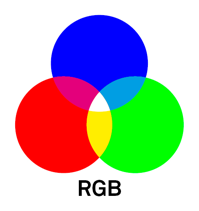 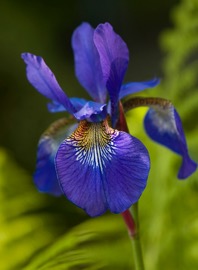 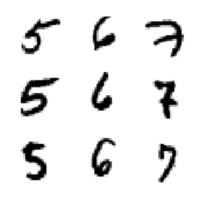 28
Freitag, 15. Jänner 2021
BRUCKNER, HANGLER, MOSER-SCHWAIGER & SPERL
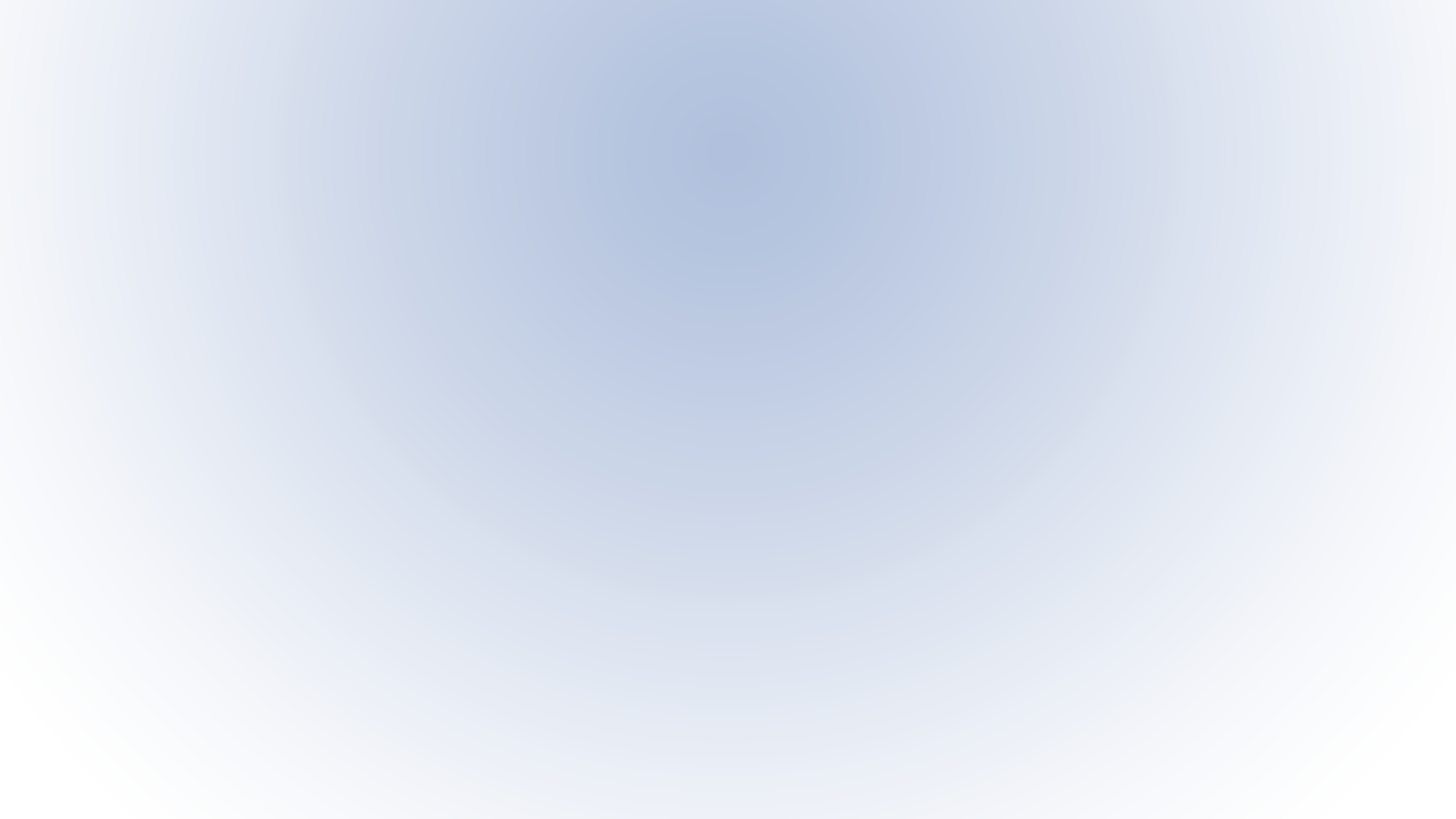 MNIST Kohonen Netzwerk
Ungeordneter RGB Input
Geordneter Output
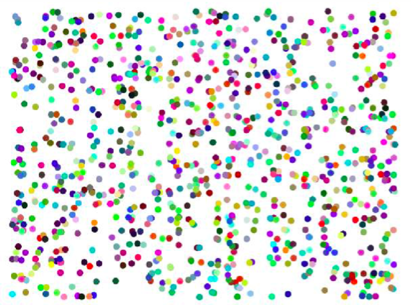 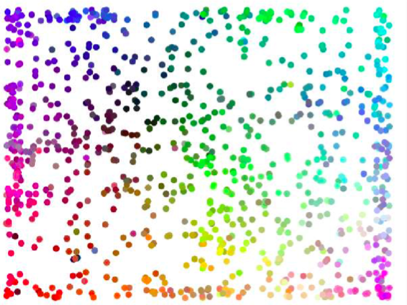 29
Freitag, 15. Jänner 2021
BRUCKNER, HANGLER, MOSER-SCHWAIGER & SPERL
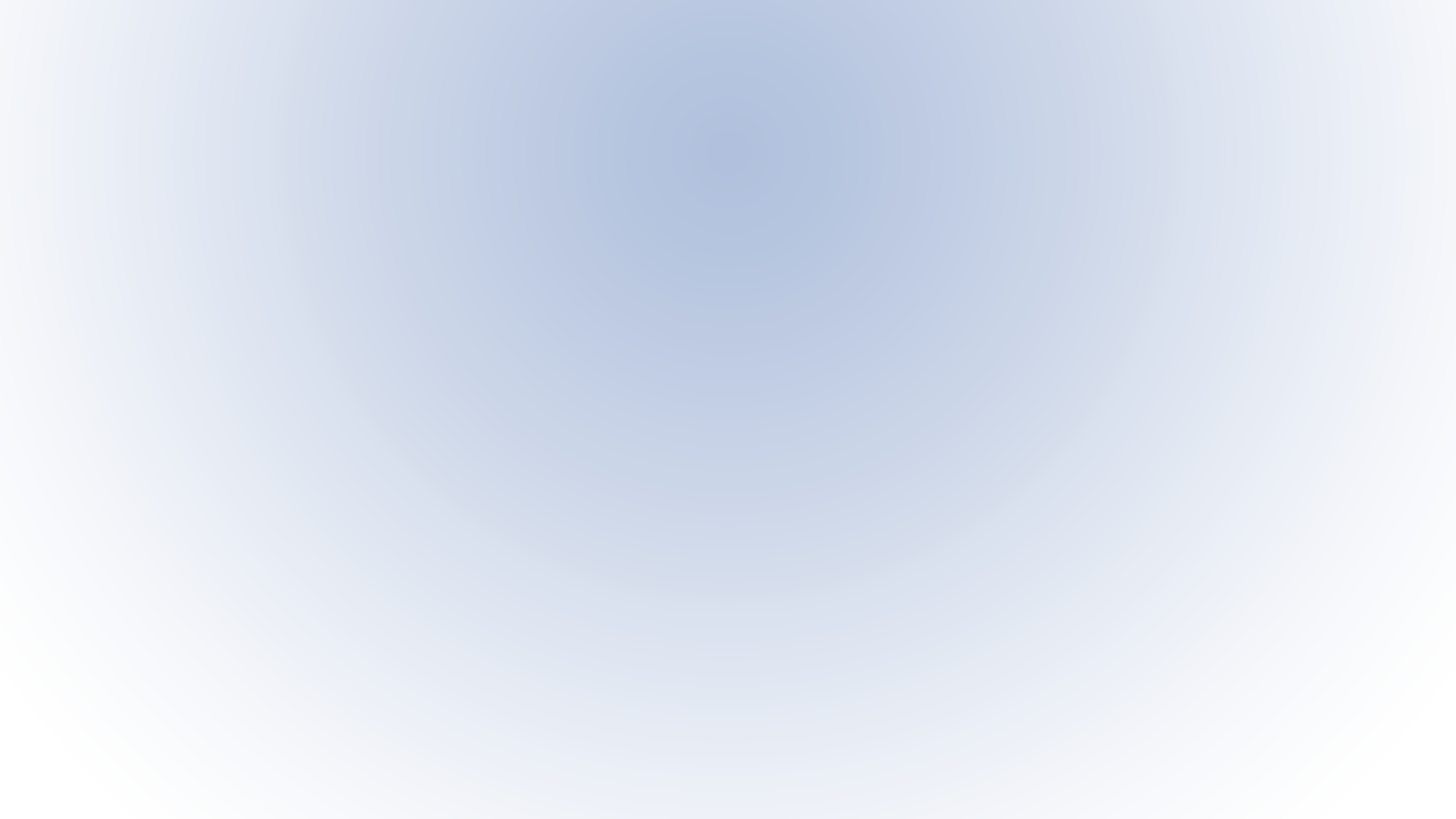 MNIST Kohonen Netzwerk
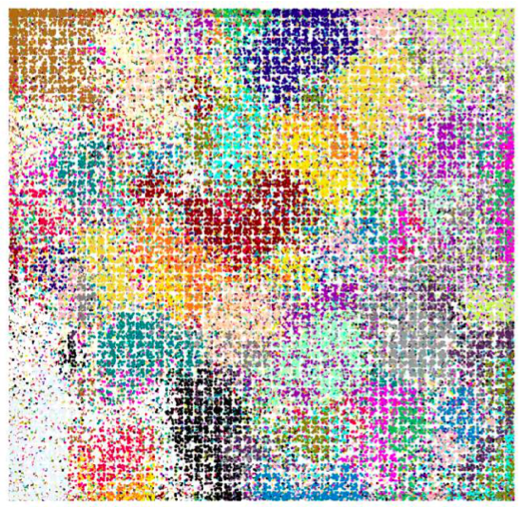 88.000 Buchstaben
30
Freitag, 15. Jänner 2021
BRUCKNER, HANGLER, MOSER-SCHWAIGER & SPERL
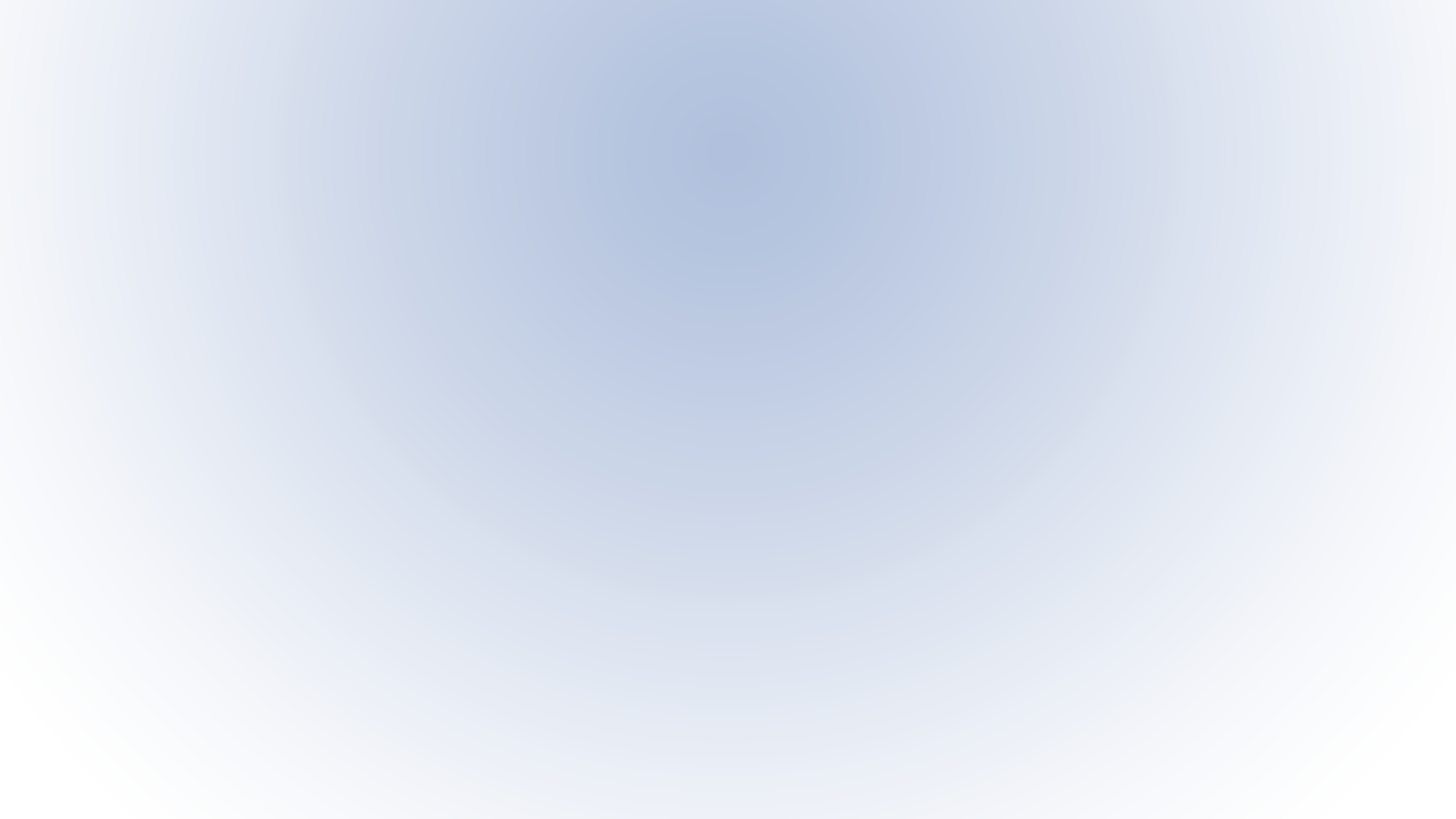 Vorteile und Nachteile
Nachteile:
Überlaufen der Knoten
Training / Lernphase aufwendig
Vorteile:
Algorithmus leicht verständlich und anwendbar  
auf jedem Computer ausführbar
intuitive Ergebnisse
biologisch plausibel
31
Freitag, 15. Jänner 2021
BRUCKNER, HANGLER, MOSER-SCHWAIGER & SPERL
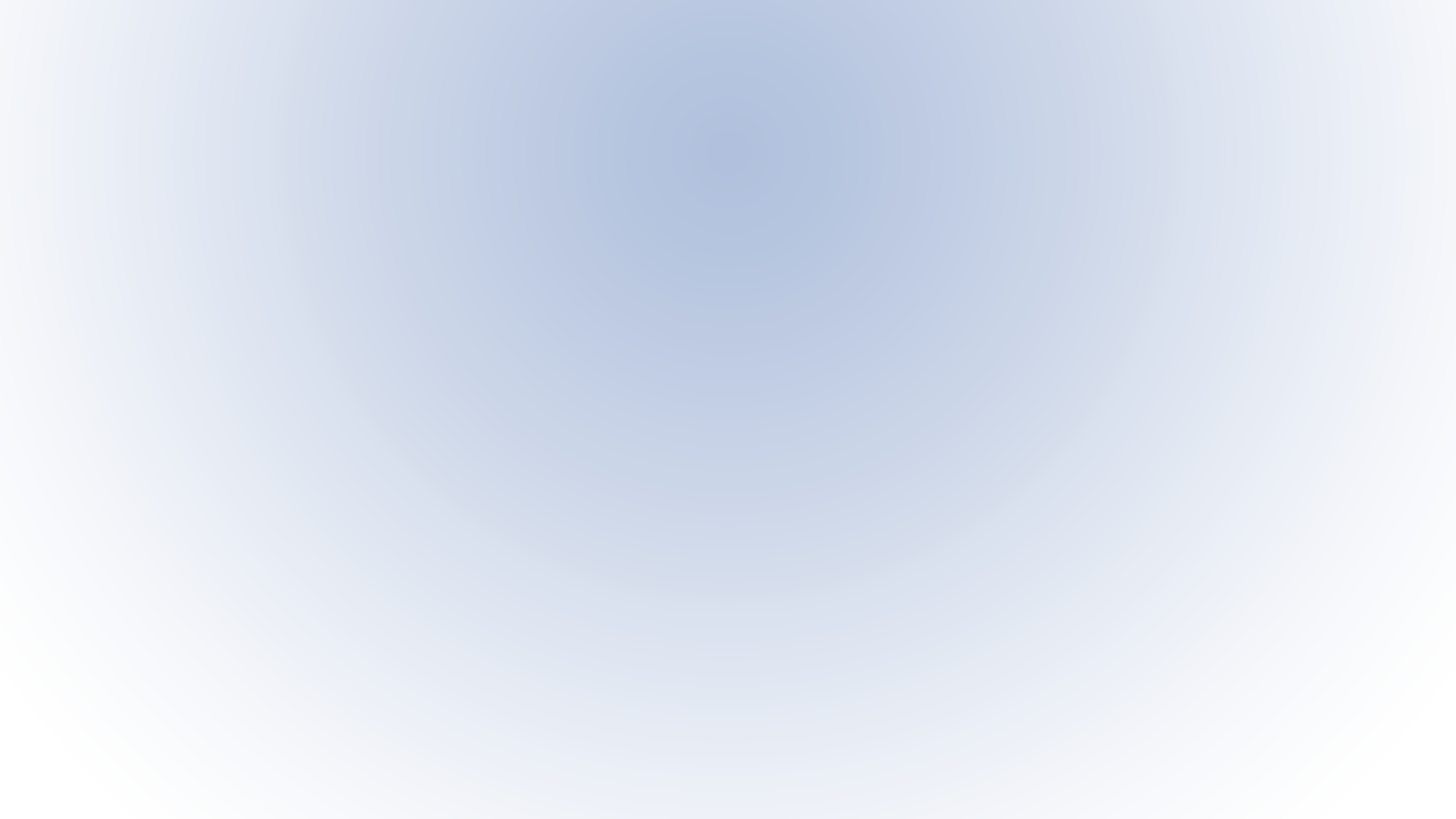 Emotionserkennung beim Menschen
Affective Computing/Emotional Artificial Intelligence

Menschliche Emotionen sehr komplex

Emotionsanalyse mittels maschinellen Lernverfahren durch:
Mimik oder Spracherkennung
Physiologische Signale
32
Freitag, 15. Jänner 2021
BRUCKNER, HANGLER, MOSER-SCHWAIGER & SPERL
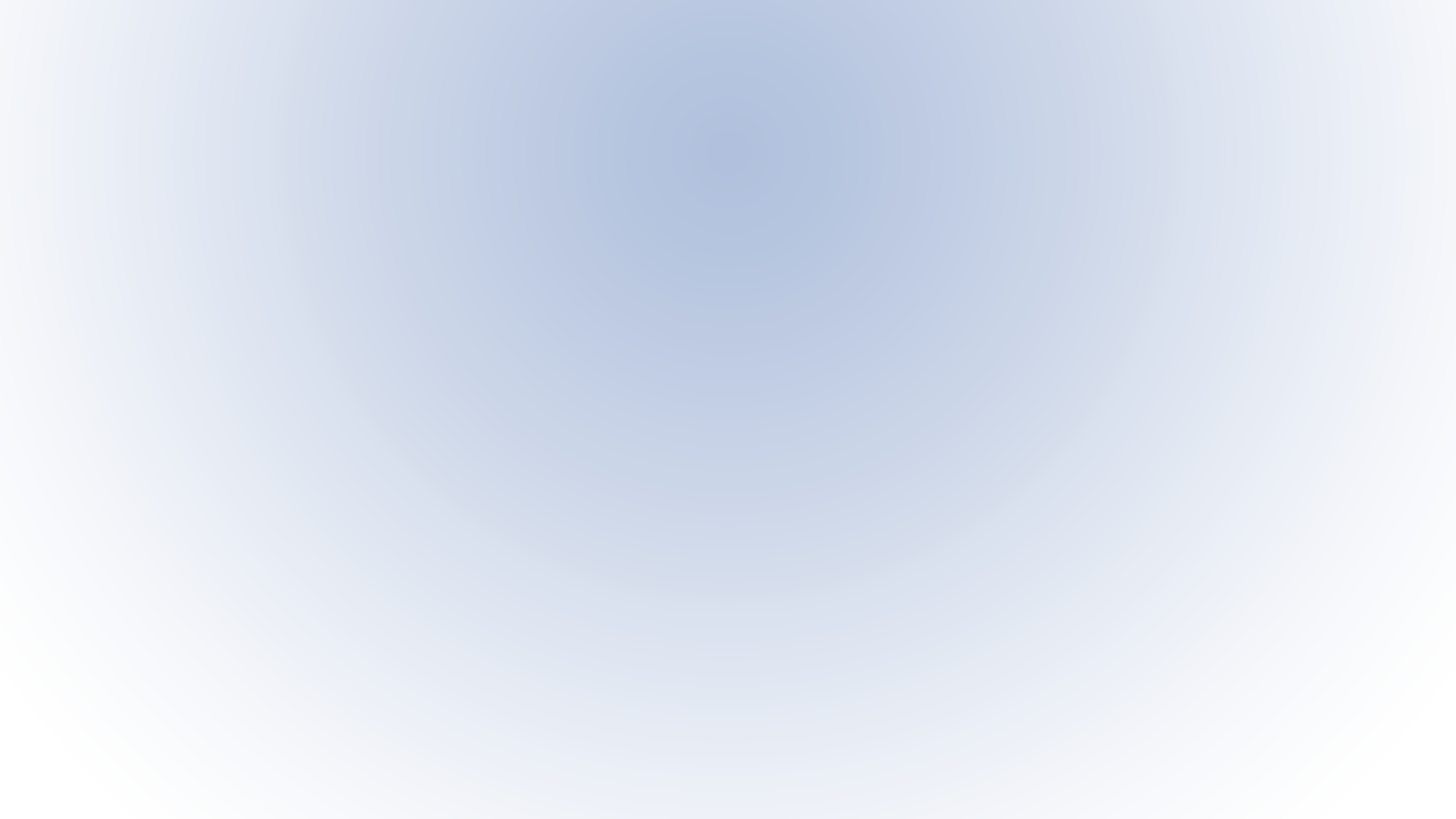 Studien über Emotionserkennung
Vielzahl an Studien, unterscheiden sich in Wahl der maschinellen Lernverfahren
Mit künstlichen neuronalen Netzen größtes Potenzial an Verbesserung
Testungen mit modifizierten Back Propagation Neural Network (BPN) und Kohonen-Netzwerken
EEG Signale des DEAP Datensatzes verwendet
http://www.eecs.qmul.ac.uk/mmv/datasets/deap/
33
Freitag, 15. Jänner 2021
BRUCKNER, HANGLER, MOSER-SCHWAIGER & SPERL
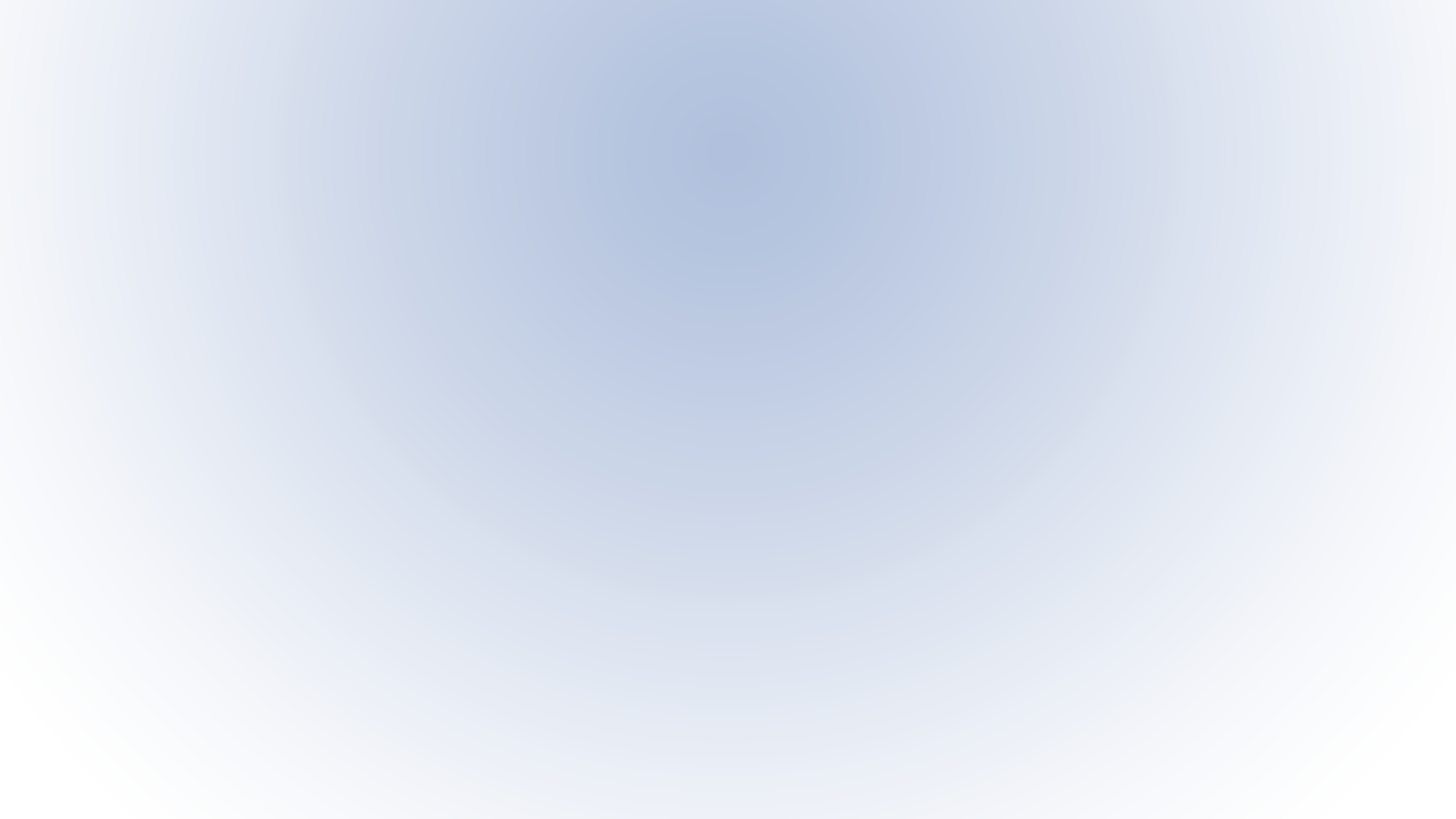 Überblick der menschlichen Emotionen
Bewusste Erfahrung, gekennzeichnet durch Aktivität des Gehirns

Emotionserkennung mit Einführung von HCI an Bedeutung gewonnen

Zwei Aspekte von Emotionen
1) Wertigkeit (positiv bzw negativ)
2) Erregung (Ausmaß der Emotion)
34
Freitag, 15. Jänner 2021
BRUCKNER, HANGLER, MOSER-SCHWAIGER & SPERL
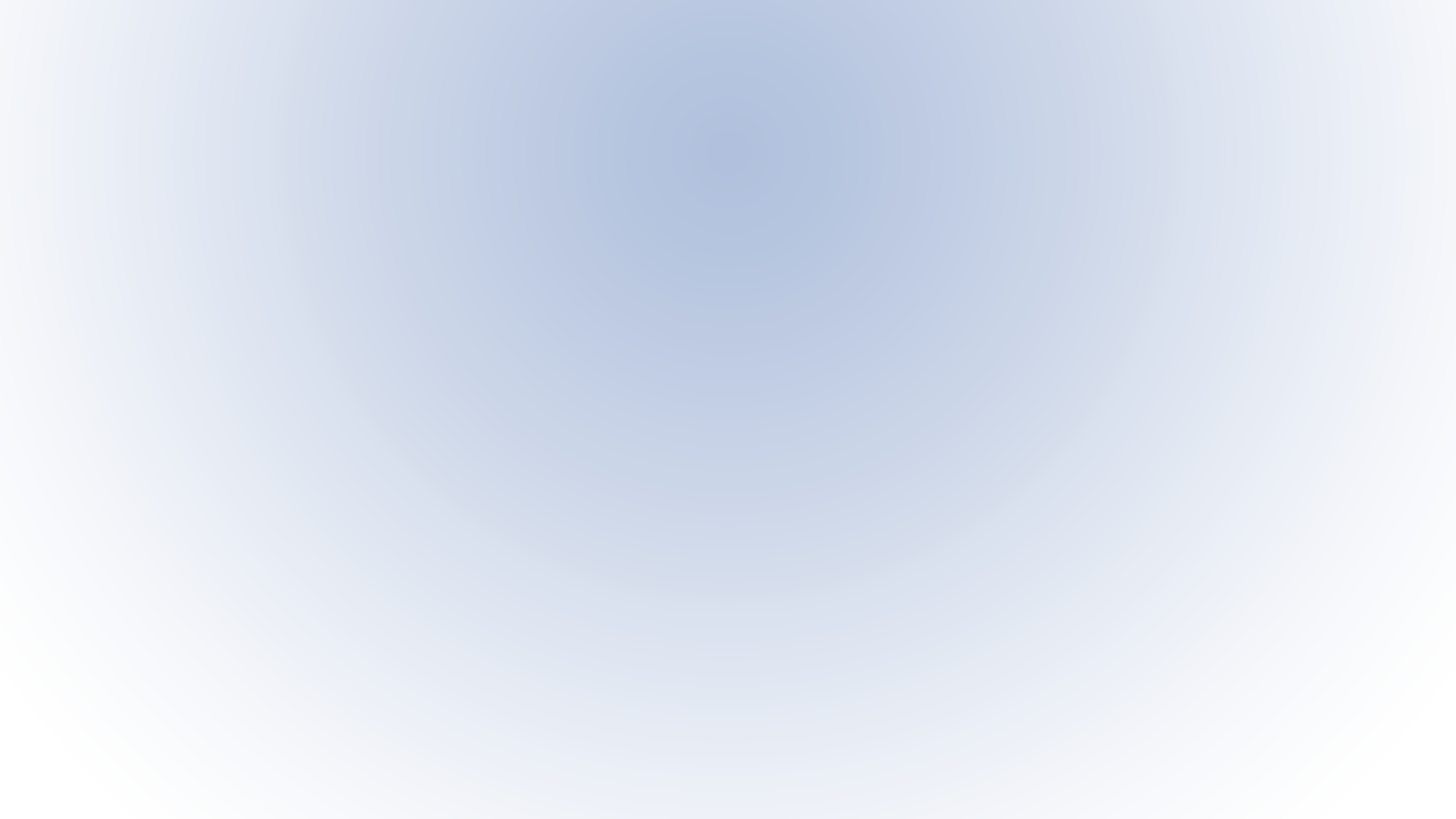 Überblick der menschlichen Emotionen
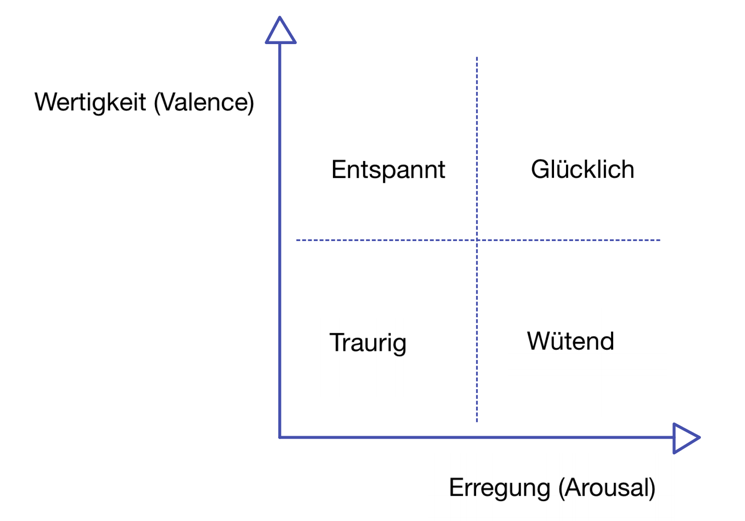 Wertigkeits-/Erregungszusammenhang
35
Freitag, 15. Jänner 2021
BRUCKNER, HANGLER, MOSER-SCHWAIGER & SPERL
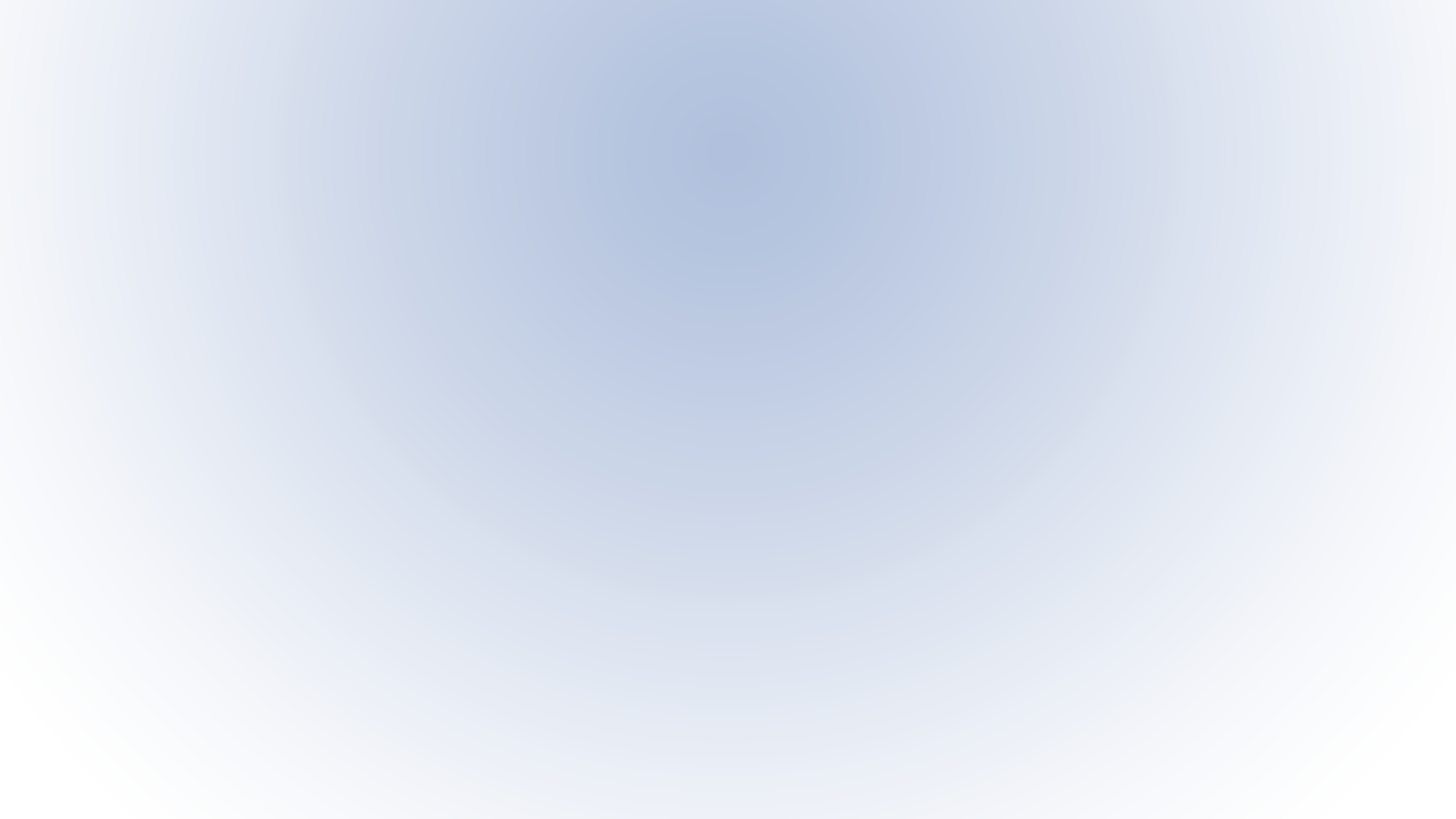 Konventionelle Künstliche Neuronale Netze
Back propagation neural network (BPN)

Überwachtes Lernverfahren, das zu Feedforward-Netzen gehört

Fehlerkorrektur durch Rückwärtsschritte
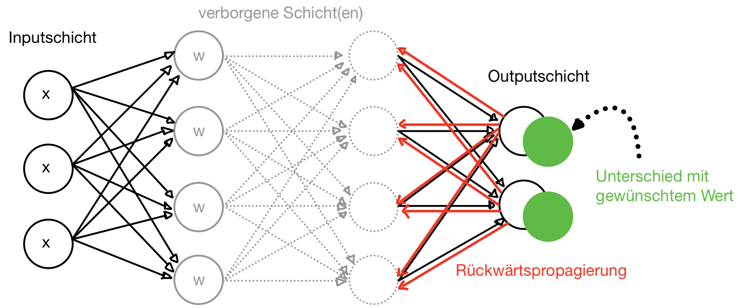 Back Propagation Neural Network
36
Freitag, 15. Jänner 2021
BRUCKNER, HANGLER, MOSER-SCHWAIGER & SPERL
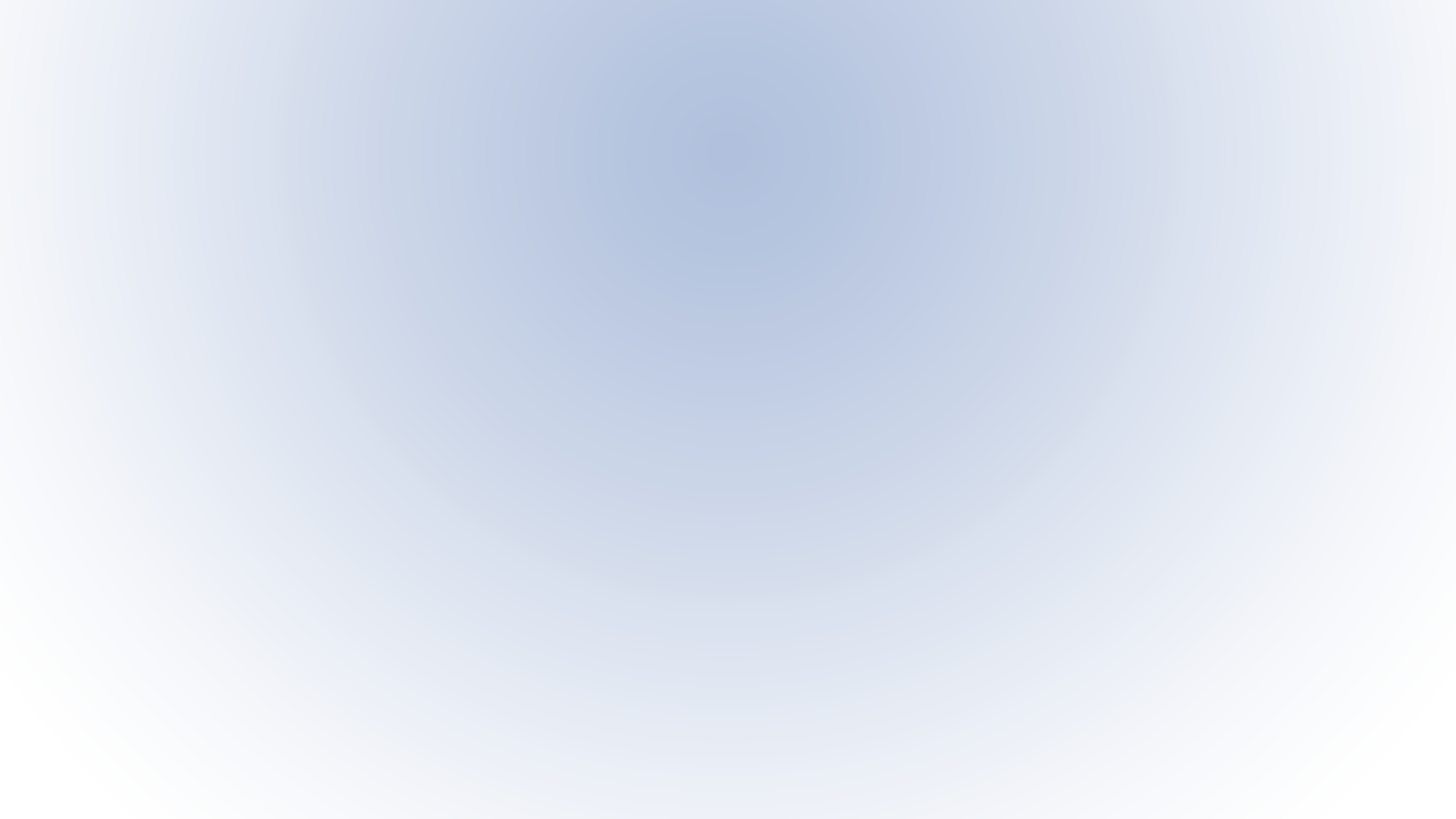 Modifizierte Künstliche Neuronale Netze
Circular back propagation neural network (CBPN)
Schichten sind kreisförmig angeordnet
Berechnungskomplexität verringert

Deep Kohonen Neural Network (DKNN)
Abstract Layer zwischen Input- und Output Schicht
Exaktheit der Berechnung verbessert
37
Freitag, 15. Jänner 2021
BRUCKNER, HANGLER, MOSER-SCHWAIGER & SPERL
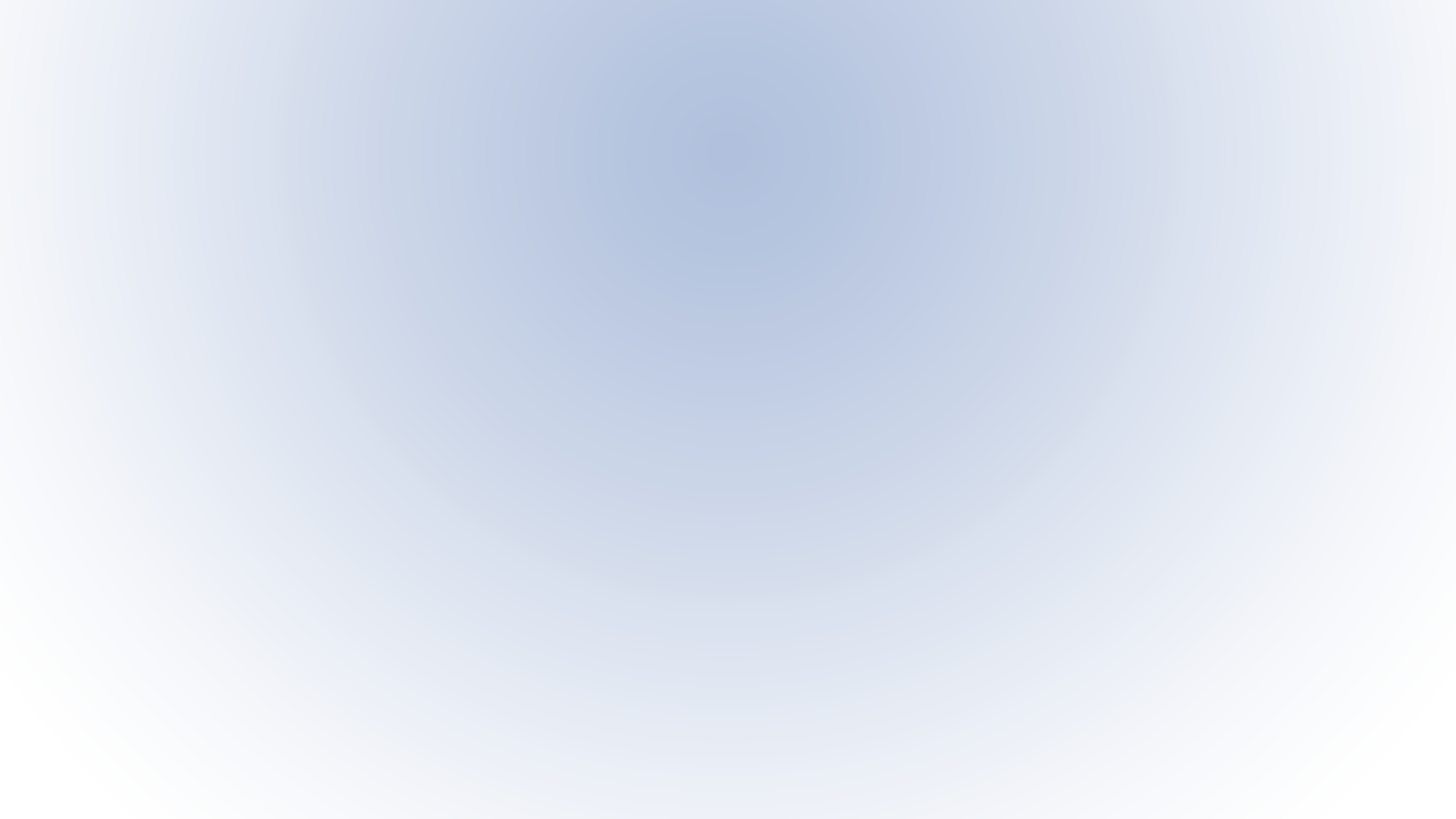 Ergebnisse
mithilfe von CBPN und DKNN durchschnittliche Genauigkeit von 95-98%

Verbesserung von 3-4% 

Berechnungskomplexität verringert
38
Freitag, 15. Jänner 2021
BRUCKNER, HANGLER, MOSER-SCHWAIGER & SPERL
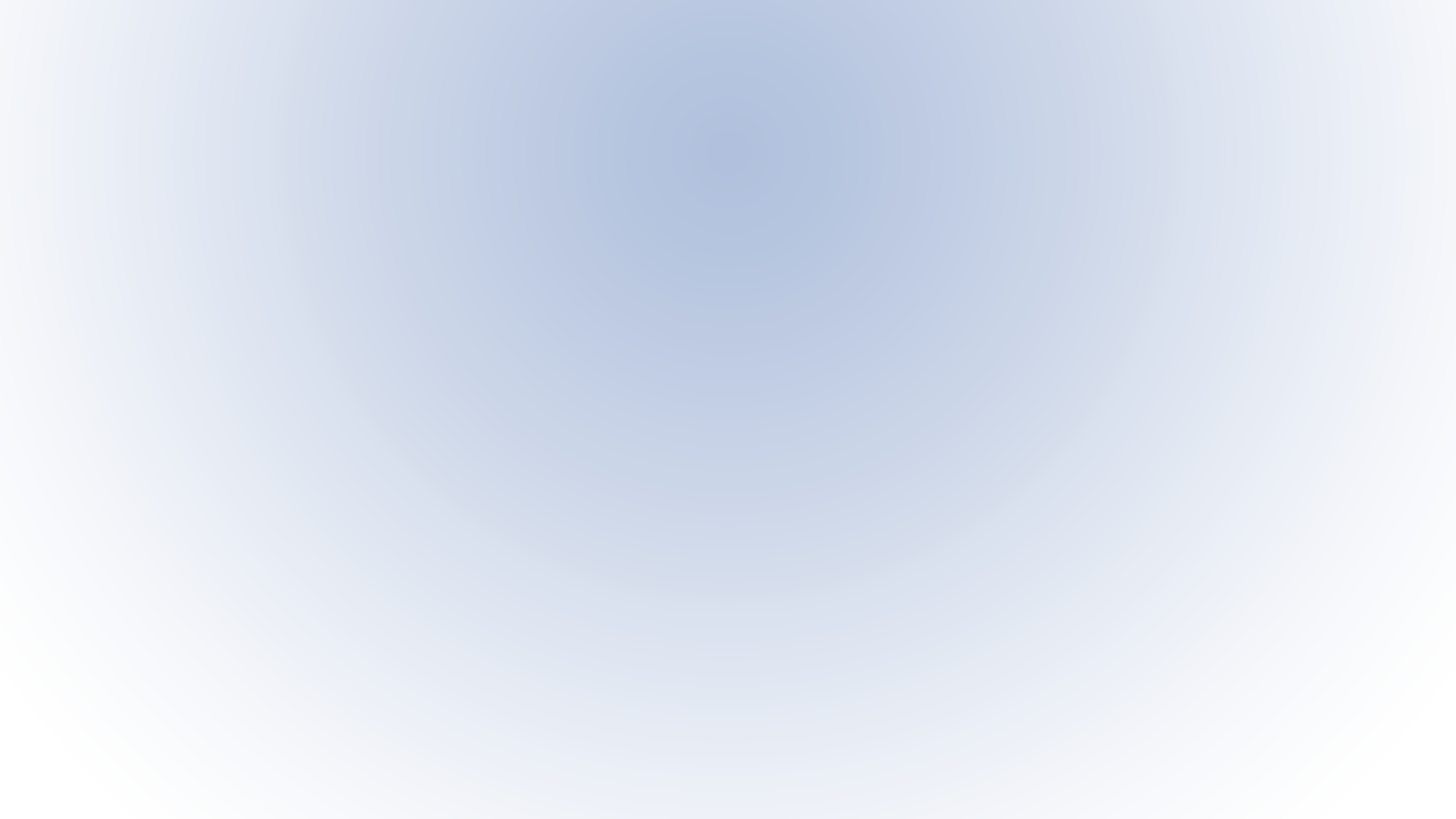 Quellen
Aufbau eines Neurons: https://de.123rf.com/photo_56921155_anatomie-eines-typischen-menschlichen-neuron-axon-synapse-dendriten-mitochondrium-myelinscheide-knot.html
Teuvo Kohonen: https://de.wikipedia.org/wiki/Datei:Teuvo-Kohonen-2.jpg
“SOM mit 2 Eingabe Neuronen und einer 3x3 Kohonen Schicht”:Neuronale Netze programmieren mit Python…, Joachim Steinwendner, Roland Schwaiger, S. 333, Abbildung 12.7
“Euklidischer Abstand” Vektorgrafik: Neuronale Netze programmieren mit Python…, S. 335, Abbildung 12.8
“Lernrate” Graph: Neuronale Netze programmieren mit Python…, S. 335, Abbildung 12.9
“Nachbarschaftsfunktion” Grafik: Neuronale Netze programmieren mit Python…, S. 337, Abbildung 12.10
Animation Nachbarschafstfunktion: https://annalyzin.files.wordpress.com/2017/11/som-explaingif.gif?w=609&h=299 
Animation Algorithmus: https://annalyzin.files.wordpress.com/2017/11/som-iterateanimate.gif?w=620 
Farb Cluster 3D Würfel: https://annalyzin.files.wordpress.com/2017/11/som-rawplot2d3d.png?w=620 
Somatosensorischer Cortex: https://anthrowiki.at/images/thumb/f/ff/Somatosensorischer_Cortex.png/250px-Somatosensorischer_Cortex.png
Hemanth, D., Anitha, J. and Son, L., 2018. Brain signal based human emotion analysis by circular back propagation and Deep Kohonen Neural Networks. Computers & Electrical Engineering, 68, pp.170-180.
  https://doi.org/10.1016/j.compeleceng.2018.04.006
Trainierte Datensätze:  https://eklavyafcb.github.io/docs/KohonenThesis.pd
RGB Farbmodell: https://www.flyeralarm.com/blog/de/cmyk-vs-rgb-die-wichtigsten-unterschiede
EMNIST Datensatz: https://assets.digitalocean.com/articles/handwriting_tensorflow_python3/wBCHXId.png
Irisblüte:  https://naturfotografen-forum.de/o382163-Irisblüte
39
Freitag, 15. Jänner 2021
BRUCKNER, HANGLER, MOSER-SCHWAIGER & SPERL
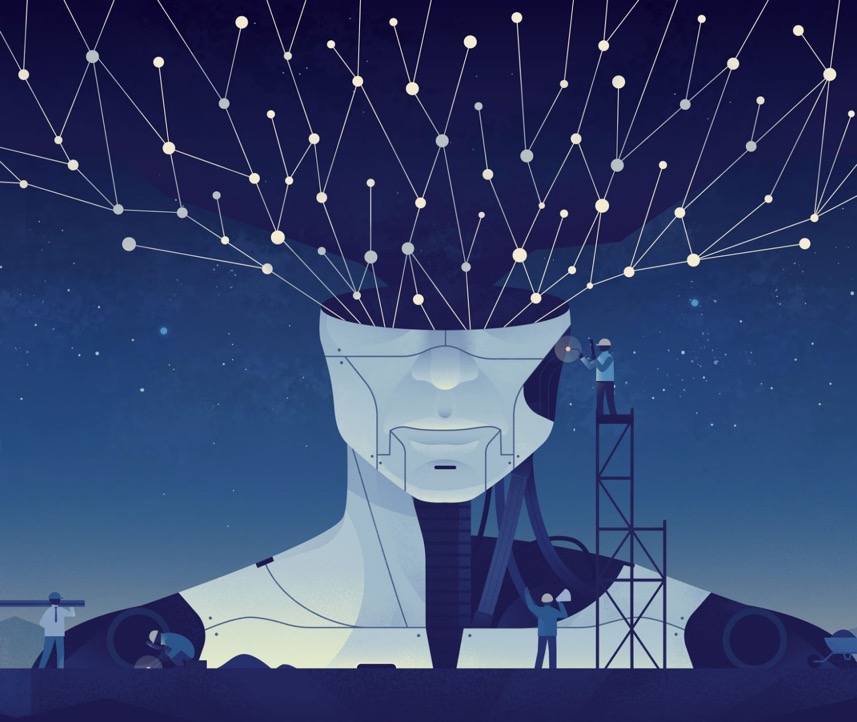 Danke für Ihre Aufmerksamkeit
BRUCKNER, HANGLER, MOSER-SCHWAIGER & SPERL
https://cloudsek.com/wp-content/uploads/2020/06/Neural_Networks_2880x1620-scaled.jpg